Fylogeneze a diverzita rostlin:Glaucophyta, Rhodophyta, Chlorophyta
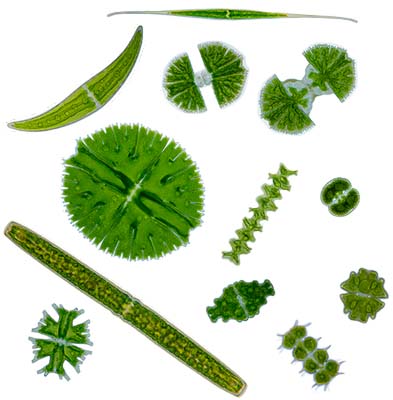 Barbora Chattová
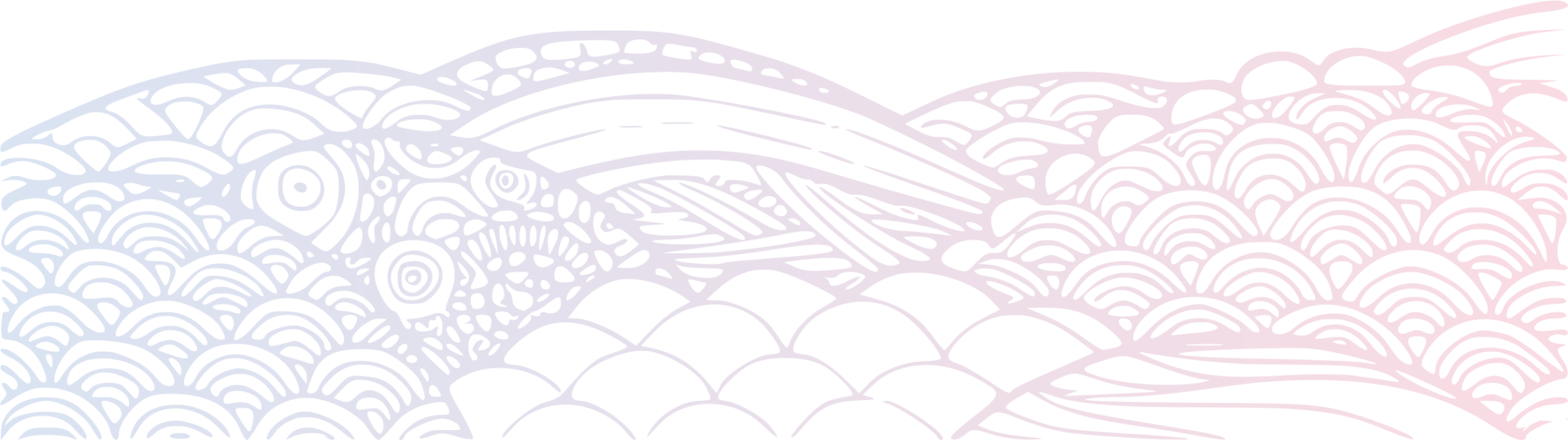 Josef Juráň 2016
Systém
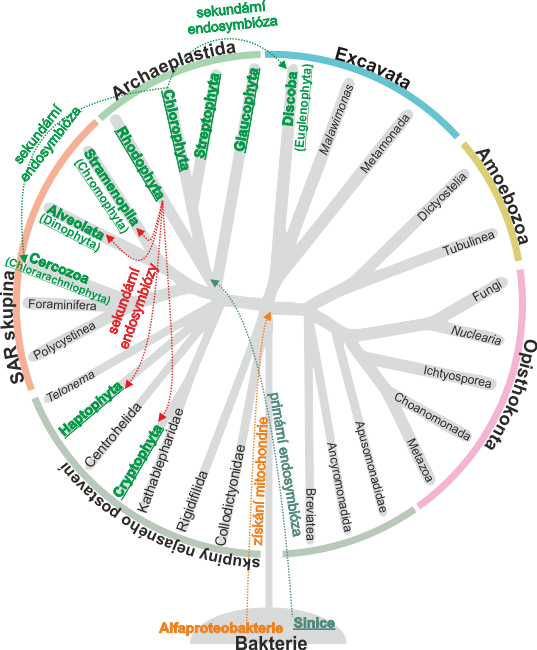 Juráň dle Adl at al. 2012
Přehled systému Archaeplastida
Větev Biliphytae
Odd. Glaucophyta
Odd. Rhodophyta

Větev Viridiplantae
Vývojová linie Chlorophytae
Odd. Chlorophyta
Vývojová linie Streptophytae
Odd. Charophyta
Odd. Anthocerotophyta
Odd. Marchantiophyta
Odd. Bryophyta
Odd. Cormophyta
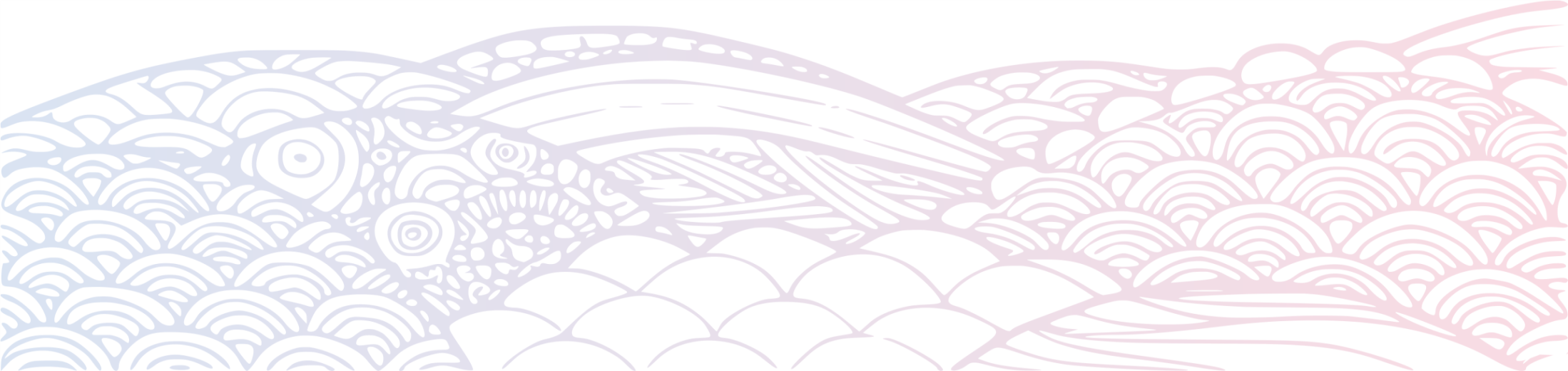 4
Glaucophyta
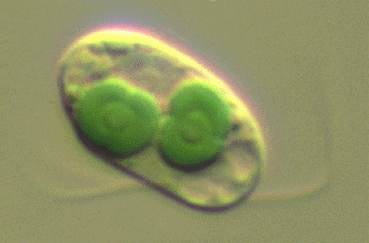 Cyanely 
Sladkovodní bičíkovci
Rozmnožování: autospory, zoospory
18 S rRNA – monofyletické, příbuzné s Cryptophyta a Rhodophyta
Cyanophora paradoxa - plankton
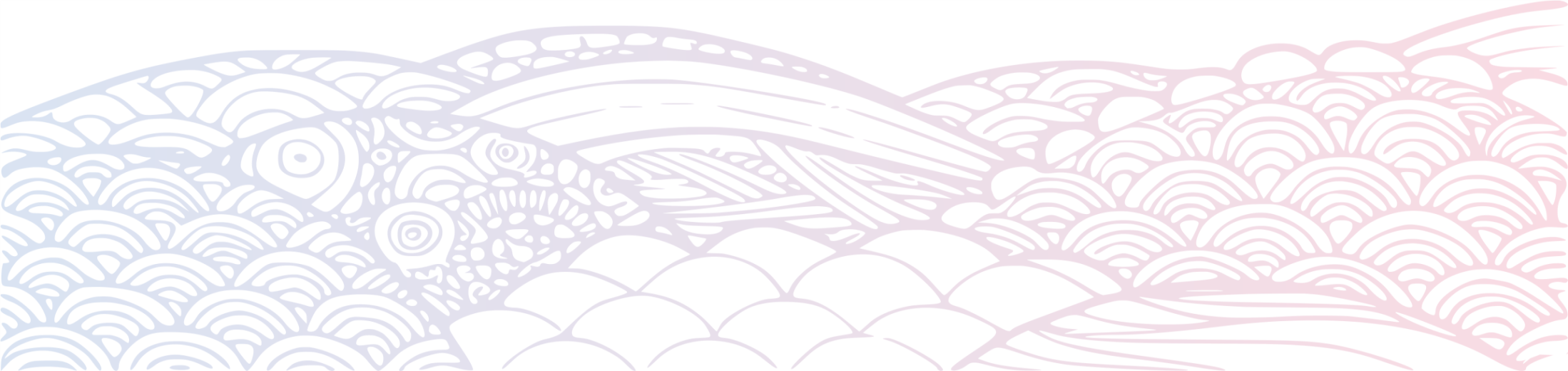 5
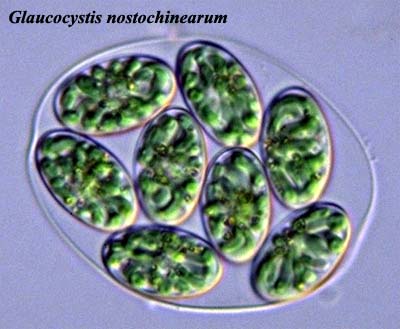 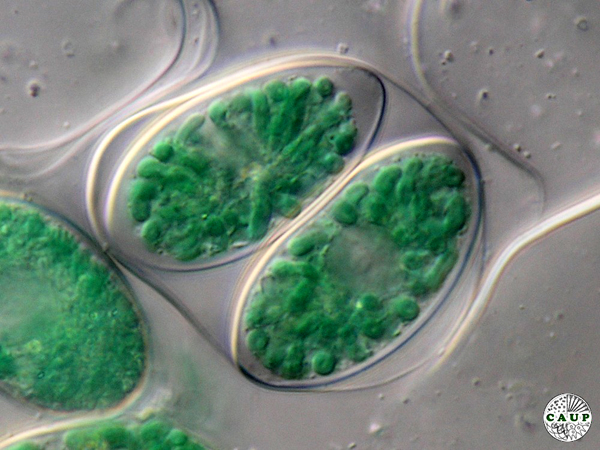 6
Rhodophyta
Buněčná stěna - polygalaktany (agar, karagen) 
Kalcifikace buněčné stěny
Rhodomorfin - glykoprotein
Chlorofyl a, d
Chloroplasty mají dvě obalné membrány
Zeaxantin, lutein, karoteny
Thylakoidy nesrůstají
Thylakoidy-fykobilizomy- fykobiliproteiny (c-fykocyanin, allofykocyanin, r-fykocyanin, r-fykoerythrin)
Florideový škrob (v plazmě)
Floridozid - sacharid, osmoregulace
Sekundární metabolity
Žádné bičíky!
Potravinářský, farmaceutický průmysl
7
Rozmnožování ruduch
Nepohlavní: monosporami
Pohlavní: oogamie – vaječná b. (karpogon) je oplozena nepohyblivou samčí gametou (spermacií, které se tvoří v spermatangiích)
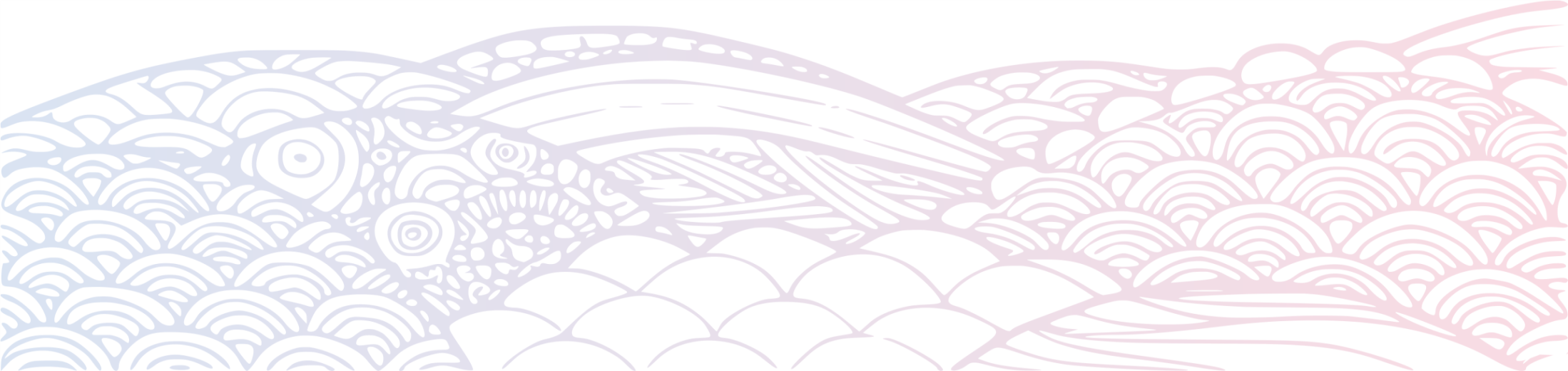 8
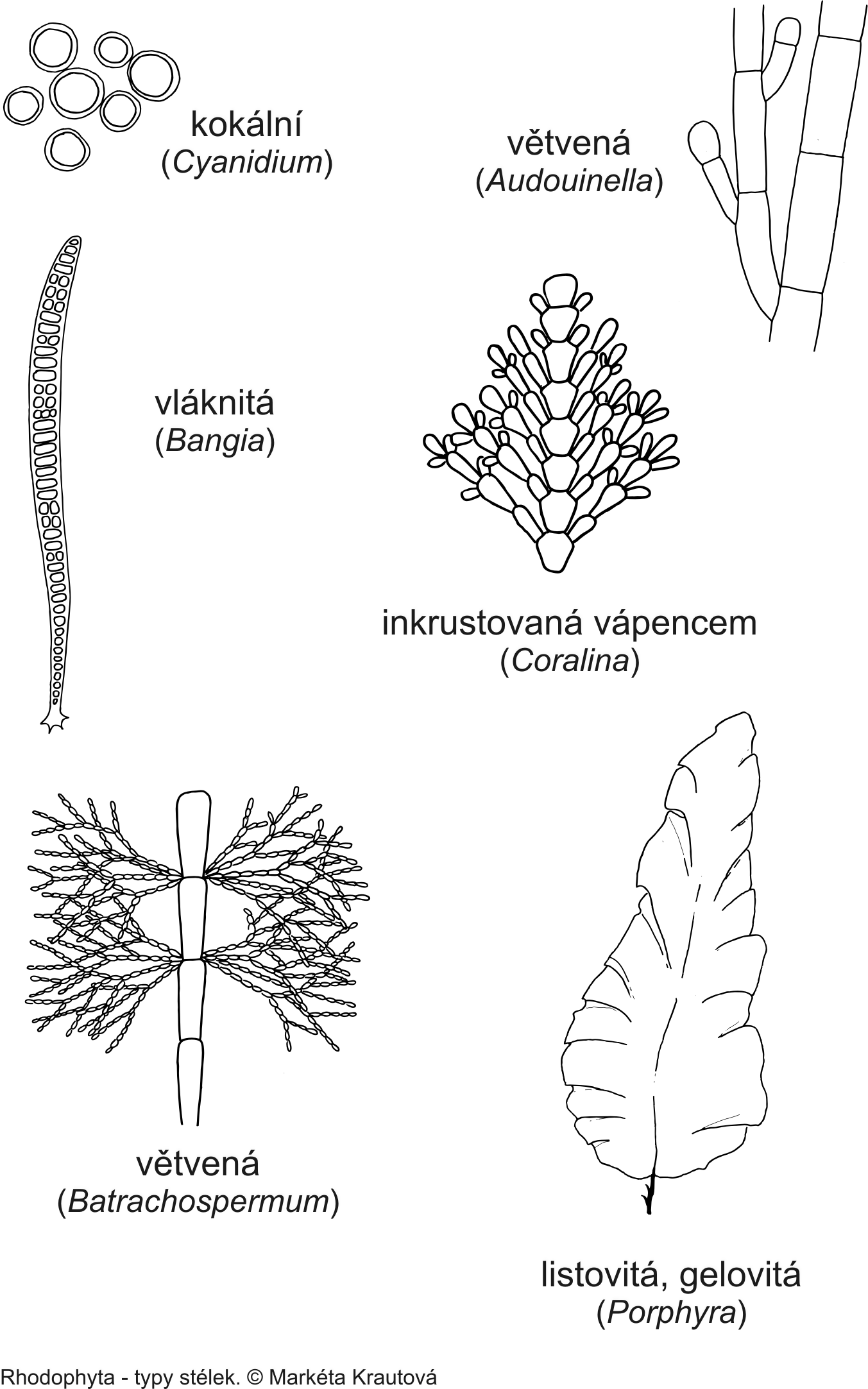 Typy stélek ruduch
9
Ekologie
Tropická moře, mangrove, sladké čisté vody i polární oblasti
U nás ohrožená skupina
Některé druhy endolitické, aerofytické, epifytické nebo parazitické
Často kalcifikované
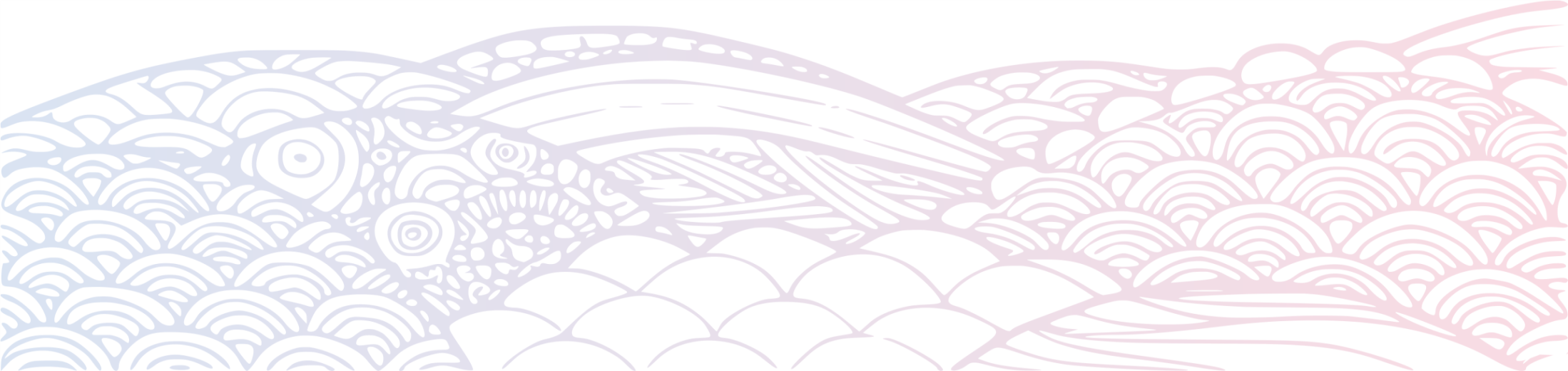 10
Systém
Třída Rhodophyceae
Podtřída: Bangiophycideae (starší polyfyletická), jednodušší, převážně jednobuněčné nebo vláknité typy, jediná ploše listovitá stélka u rodu Porphyra
Podtřída: Florideophycideae (mladší monofyletická), mnohobuněčné a makroskopické stélky, karpogony s trichogynem
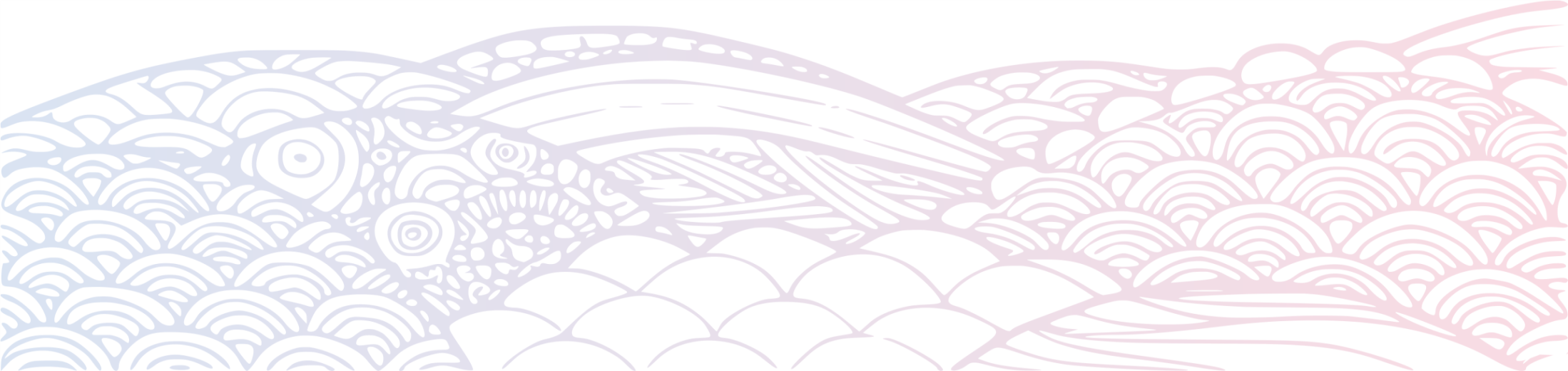 11
Porphyridium cruentum
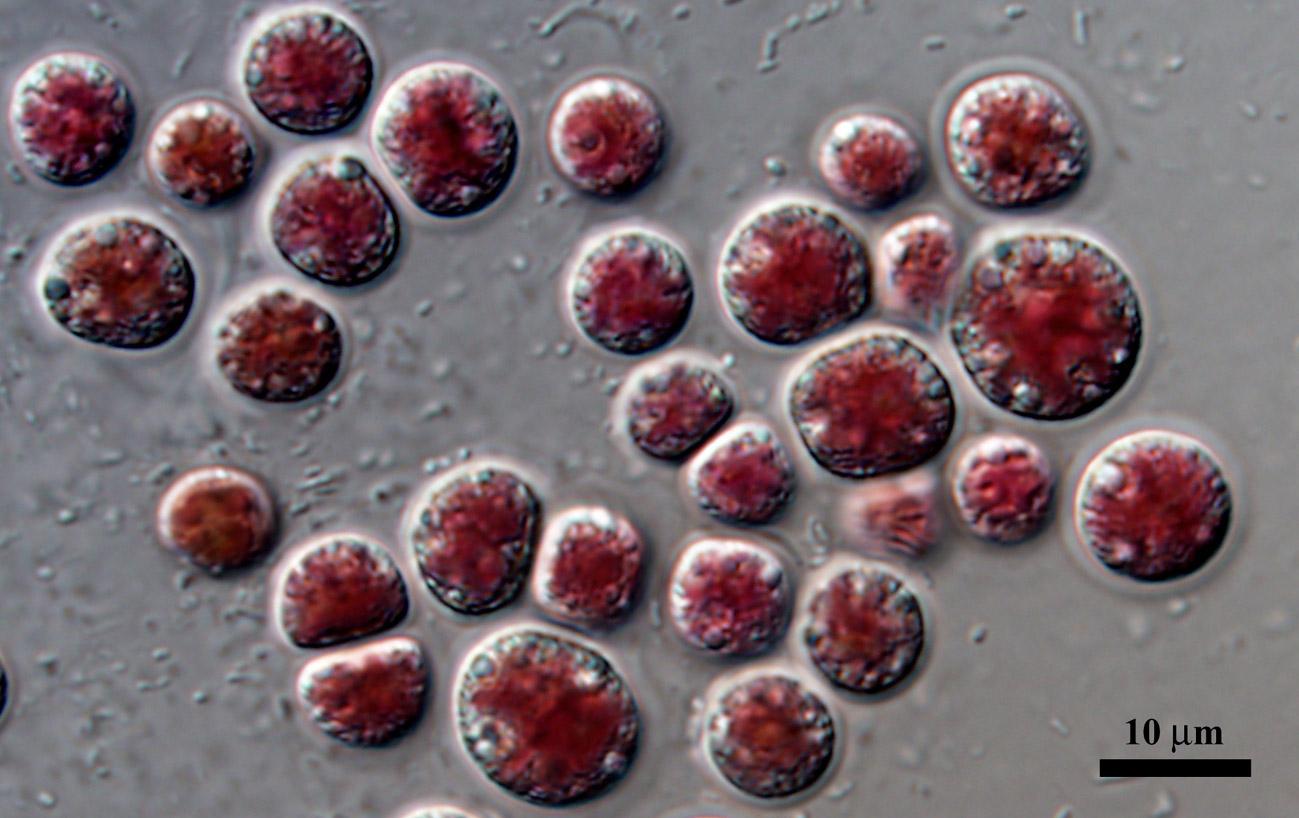 http://ccala.butbn.cas.cz
http://ccala.butbn.cas.cz
Batrachospermum sp.
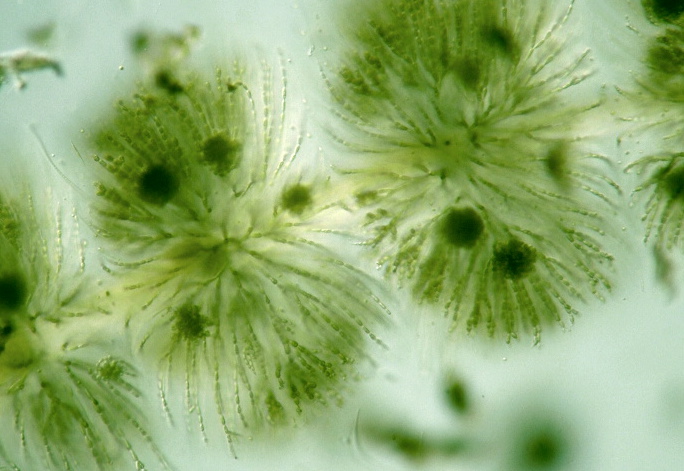 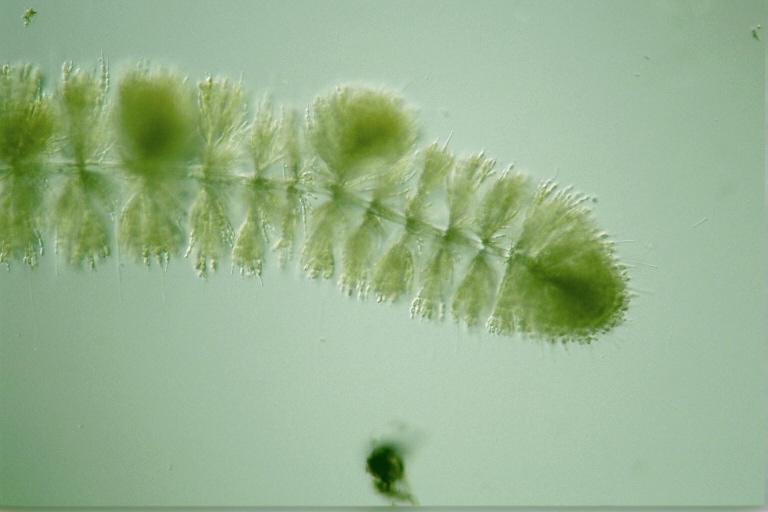 http://protist.i.hosei.ac.jpg
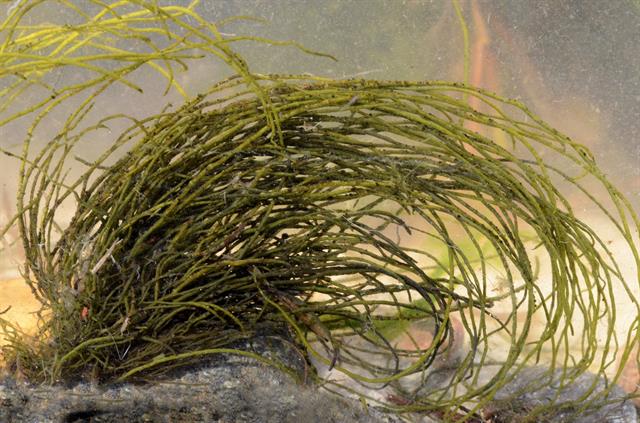 Lemanea sp.
http://cfb.unh.edu
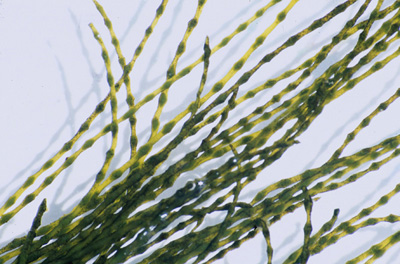 14
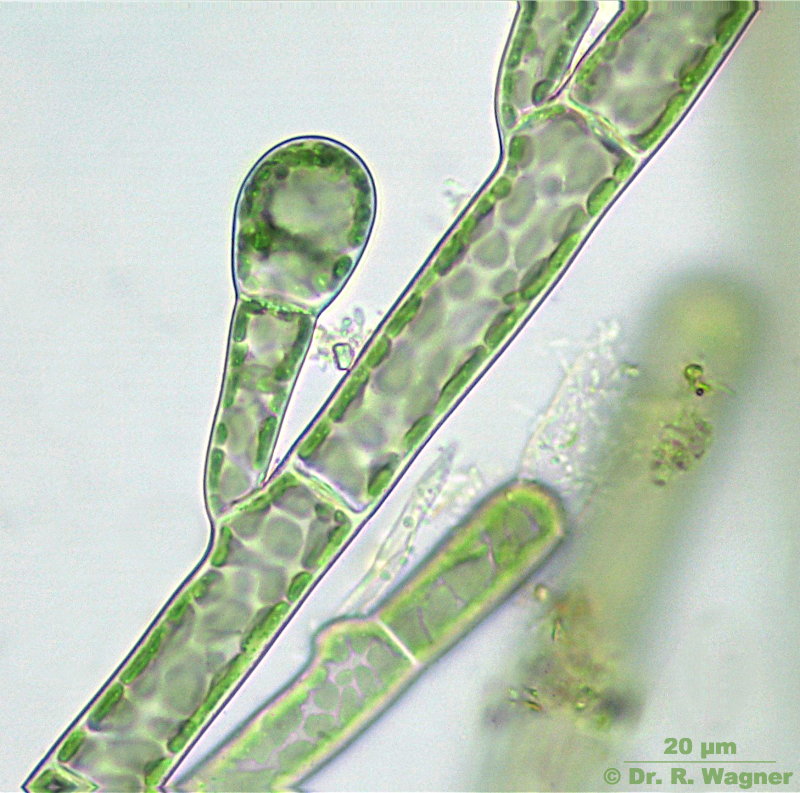 Audouinella sp.
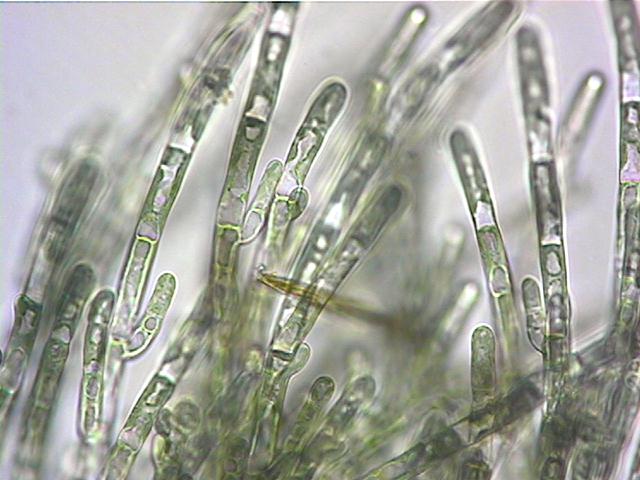 15
Porphyra (Nori)
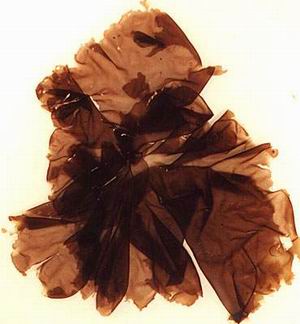 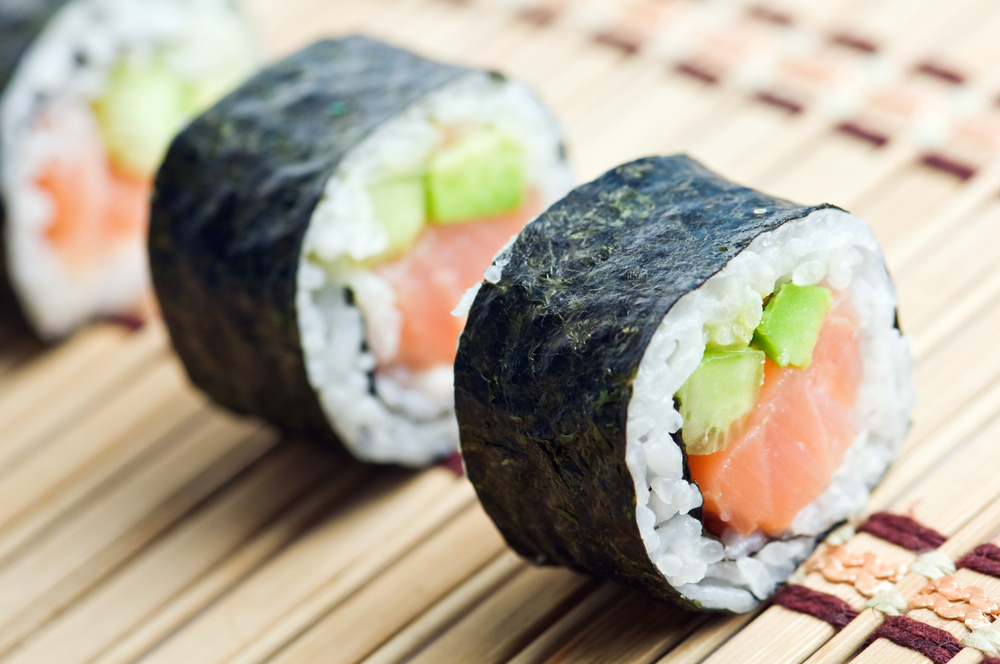 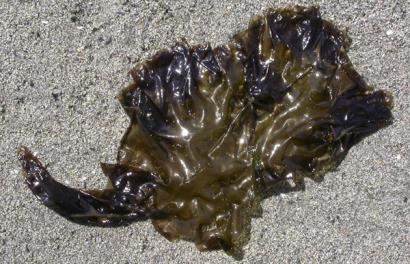 http://www.fao.org
16
Viridiplantae
1,5 mld. let staré
Suchozemské rostliny - 700 mil. let
Monofyletický původ (sekvence aminokyselin aktinu, enzymu Rubisco a nukleotidů 18S rRNA)
2 sesterské vývojové linie 
Chlorophytae - odd. Chlorophyta
Streptophytae - odd. Charophyta, Bryophyta, Cormophyta
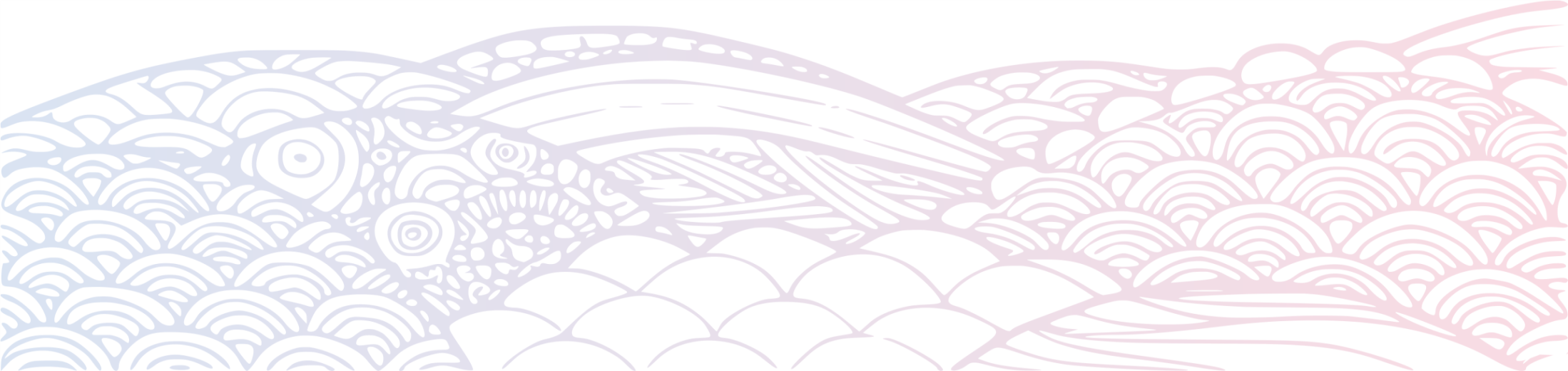 17
Chlorophyta
Slepá vývojová linie
Všechny typy stélek (téměř)
Chlorofyly a, b, β-karoten (karotenoidy někdy velmi výrazné)
BS zpravidla celulózní (občas glykoprotein)
Lutein, zeaxantin, violaxantin, neoxantin
Pyrenoid 
Stigma v chloroplastu
Fykoplast v mitóze
Škrob (chloroplasty, leukoplasty, povrch pyrenoidu)
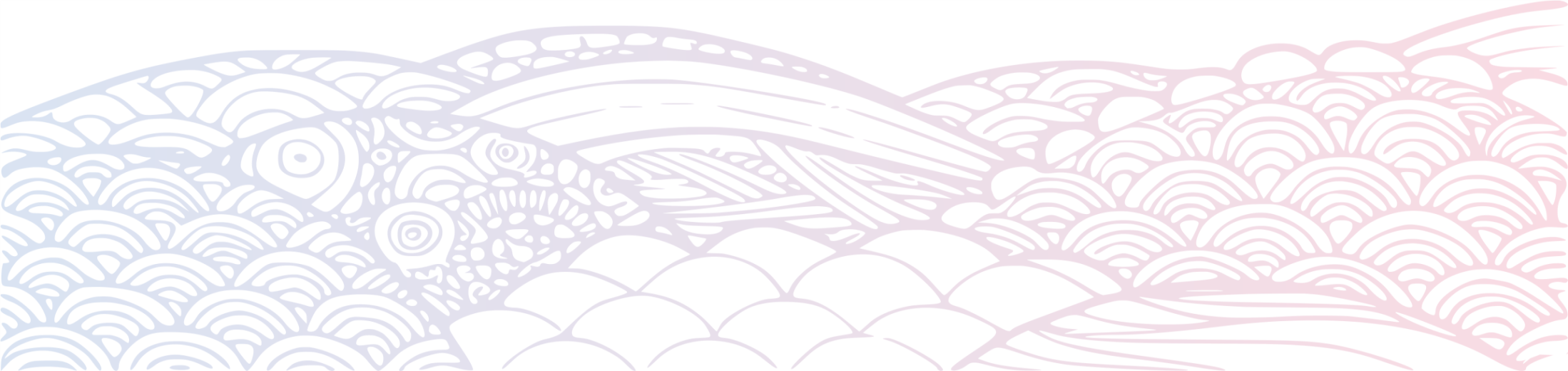 18
Chlorophyta
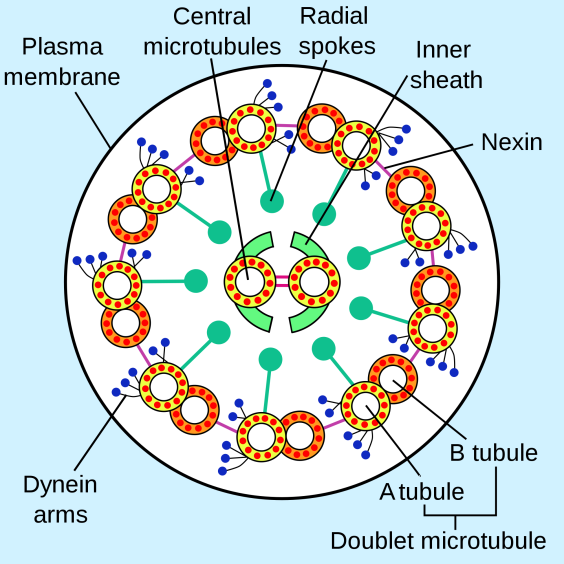 Bičíkový aparát 9+2
Tubulin
Dynein (kontraktilní)
Mikrotubulární kořeny
DO-orientace (12/6)
CCW-orientace (11/5)
CW-orientace (1/7)
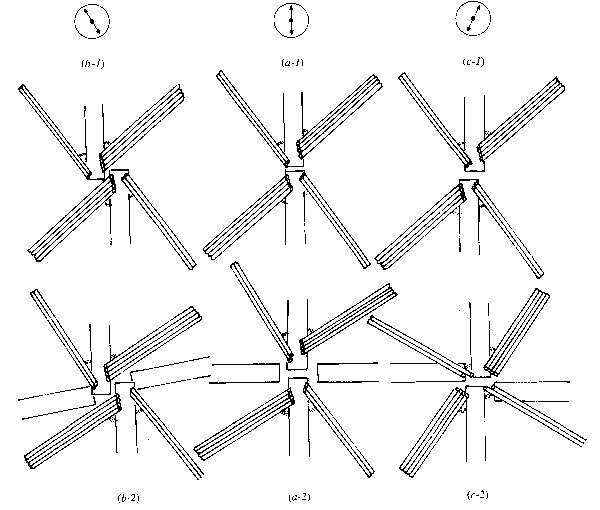 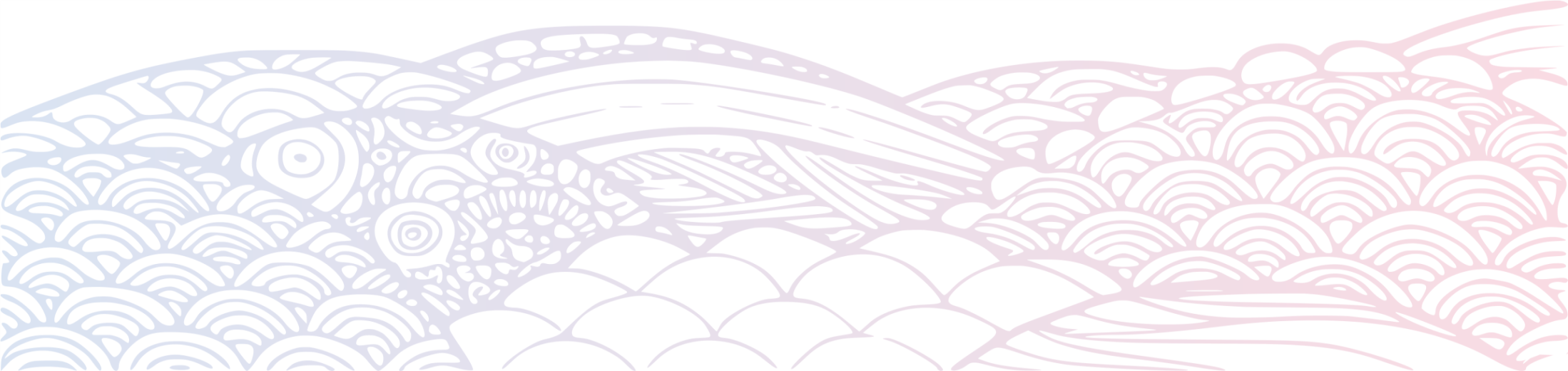 19
Nepohlavní rozmnožování
Bičíkovci: schizotomie
Jednobuněční: sporulace, tzv. cytogonie (dceřinné nebo rozmnožovací buňky vznikají uvnitř mateřské buněčné stěny. Vzniknou buď 2-4 bičíkaté zoospory nebo nepohyblivé autospory)
Typy žijící v coenobiích se rozmnožují dceřinými coenobii
Vláknité typy se vegetativně dělí tzv. cytotomií, kdy se v mateřské buňce vytvoří příčná přehrádka, vzniknou dvě buňky dceřiné a část stěny mateřské buňky je zachována i pro dceřinou buňku.
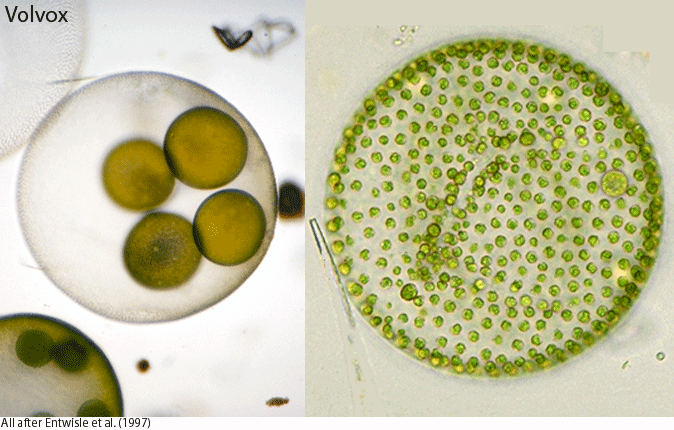 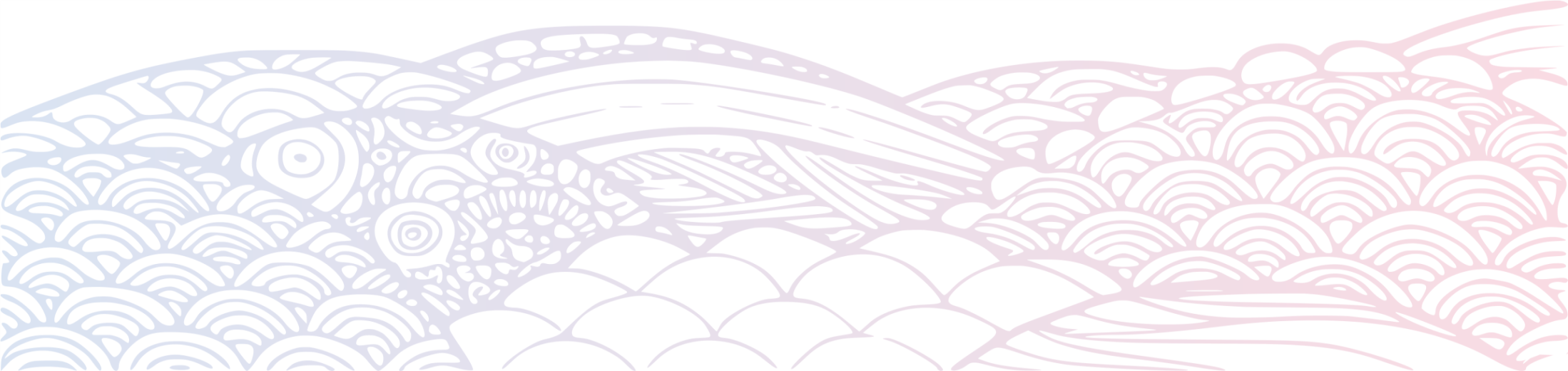 20
Pohlavní rozmnožování
izo-, anizo- , oogamie
Většina zelených řas má ortomitózu – je vytvořeno bipolární vřeténko od pólu k pólu, v metafázi jsou chromozómy uspořádány v ekvatoriální destičce. 
Dva typy ortomitózy, podle stupně rozpadu jaderné membrány: 
uzavřená ortomitóza: jaderná blána zůstává zachována
otevřená ortomitóza: je klasický typ, kdy se jaderná membrána rozpadá
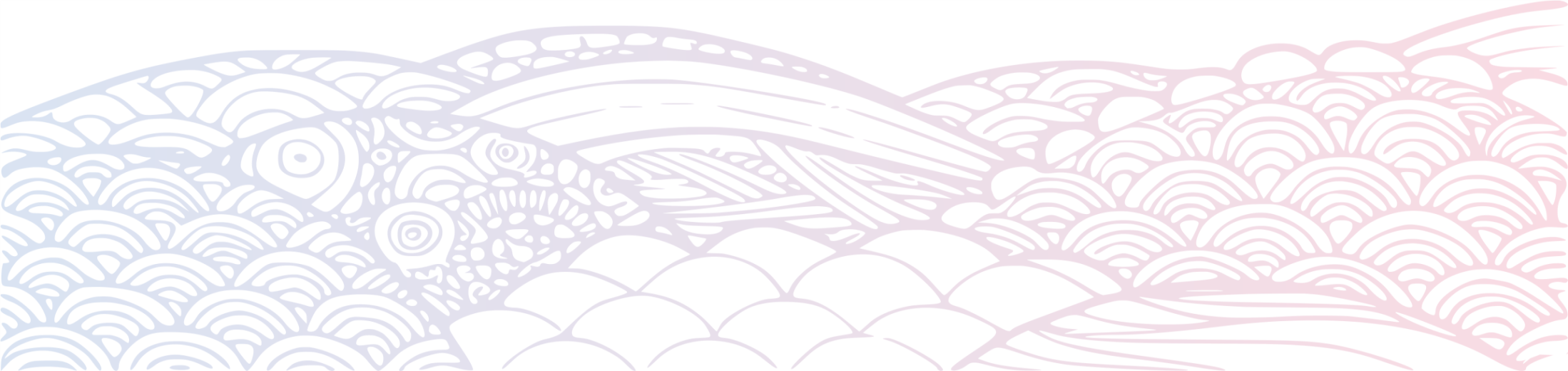 21
Mikrotubulární systémy v cytokinezi
Oddělení dceřiných buněk
Dva typy: fykoplast, fragmoplast
Fykoplast: mitotické vřeténko se úplně rozpadne, vytvoří se nová struktura kolmo na jeho původní směr (primitivnější způsob)

Fragmoplast:  vzniká z pozůstatků mitotického vřeténka, zakládá se buněčná destička (odvozenější, mají ho vyšší rostliny)
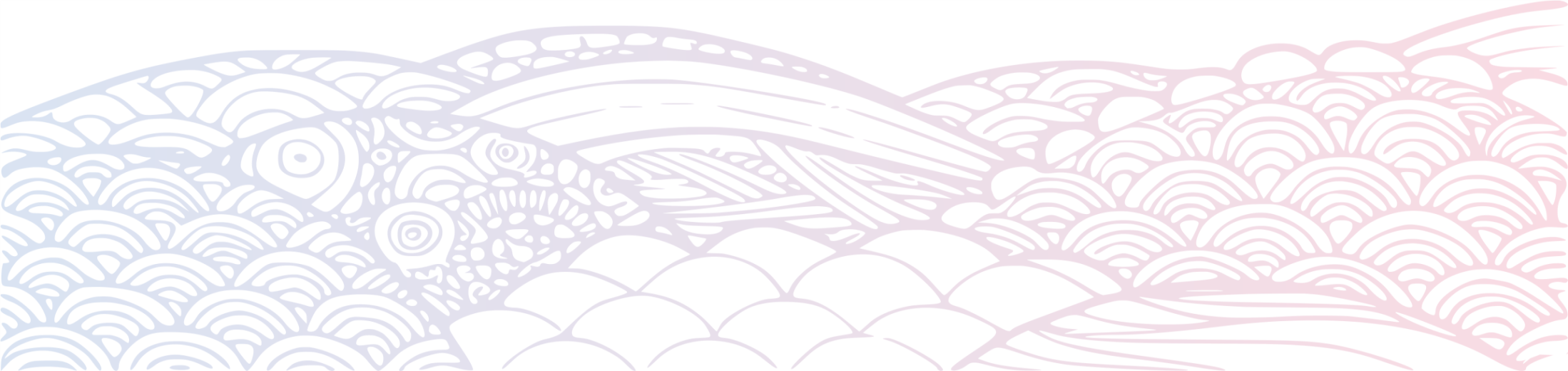 22
Systém, třídy
Důležité znaky:
1. sekvence SSU rDNA
2. Morfologie stélek, povrch buněk 
3. Způsob rozmnožování
4. Postavení bazí bičíků 

Prasinophyceae  (většinou bičíkovci  s organickými šupinami na povrchu)
Ulvophyceae       (vláknité až sifonální stélky a CCW konfigurace)
Cladophorophyceae
Bryopsidophyceae
Dasycladophyceae
Trentepohliophyceae
Trebouxiophyceae (většinou jednobuněční s CCW konfigurací)
Chlorophyceae (mnoho typů stélek, stěna je polysacharidová ev. glykoproteinová (chlamys), bičíkatá stádia mají DO a CW)
23
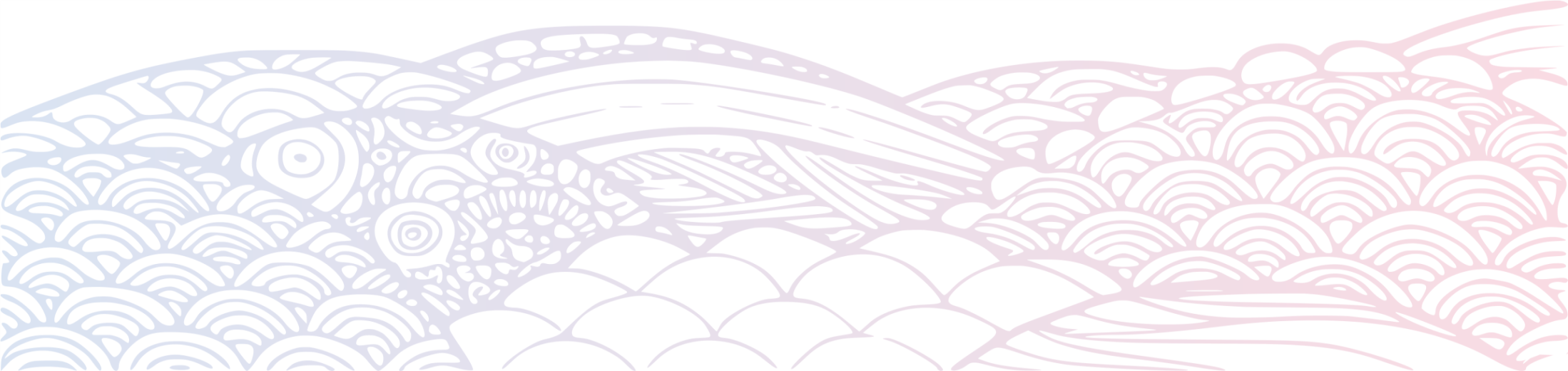 Odd.: Chlorophyta Třída: PRASINOPHYCEAE
Bičíkovci
Kokální stélka
Bičíky 1-2-8
1 chloroplast s pyrenoidem
Prasinoxantin
Schizotomie
Hologamie
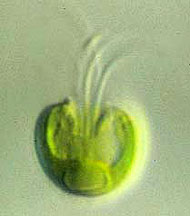 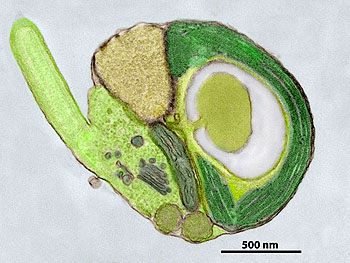 http://www.mbari.org
Micromonas sp.
24
Odd.: Chlorophyta Třída: Ulvophyceae
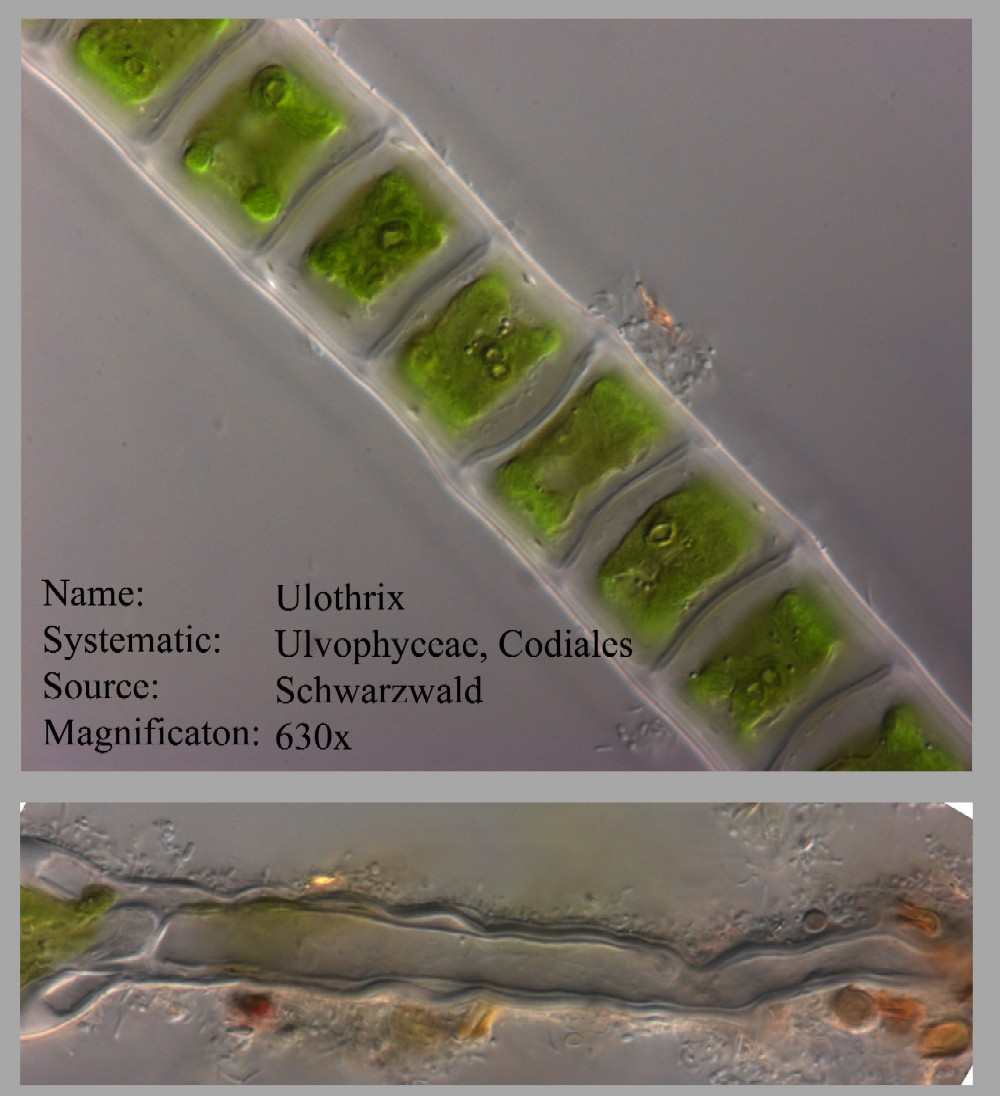 CCW-poloha
Zoidy (2-4 bičíky)
Šupiny
Uzavřená mitóza
Celulóza
Mannan, xylan
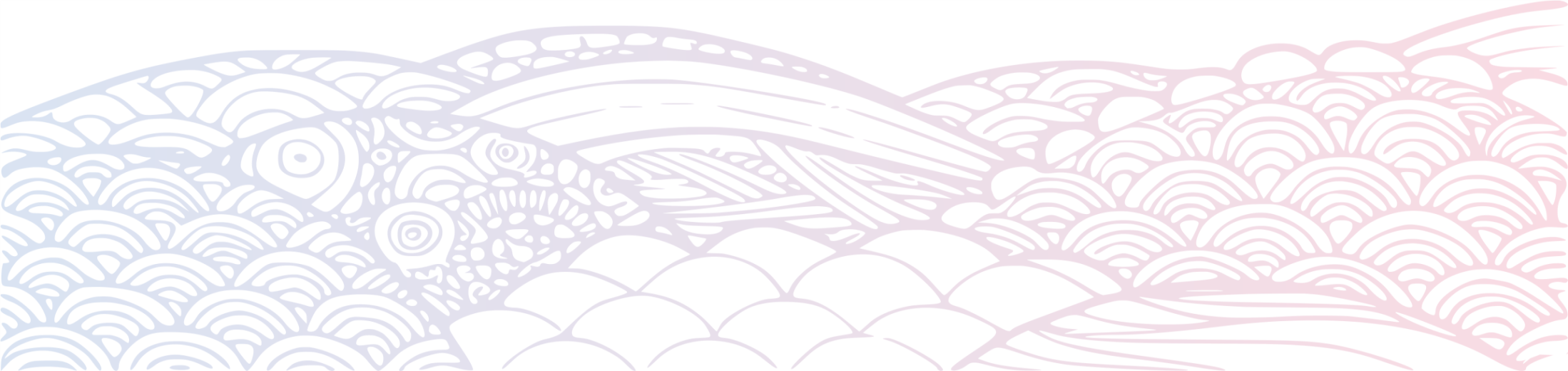 25
Odd.: Chlorophyta Třída: Ulvophyceae Řád: Ulvales
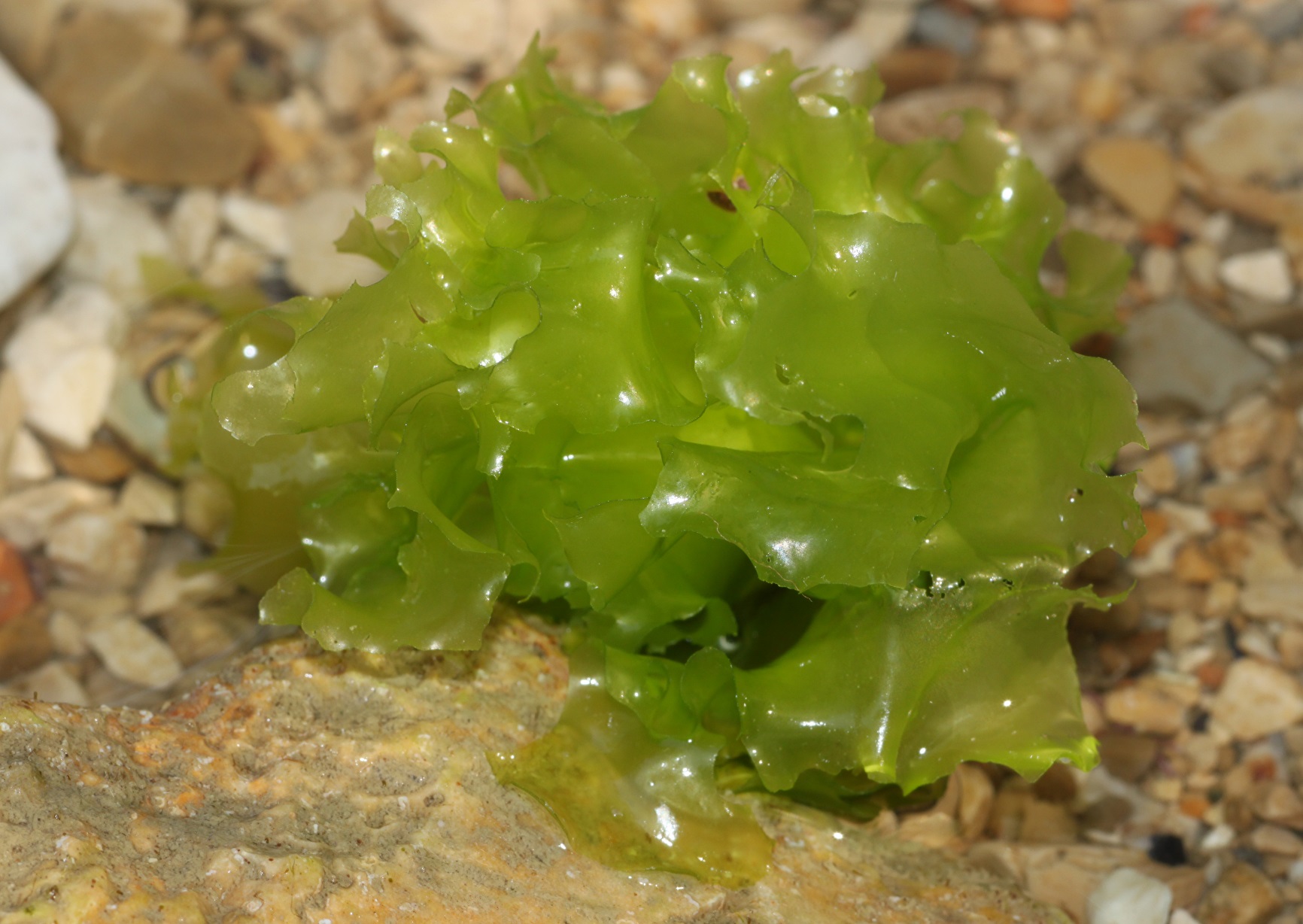 http://mkalty.org/
Ulva lactuca
26
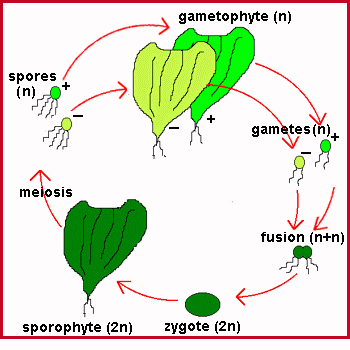 https://s10.lite.msu.edu
27
Odd.: Chlorophyta Třída: Ulvophyceae Řád: Ulvales
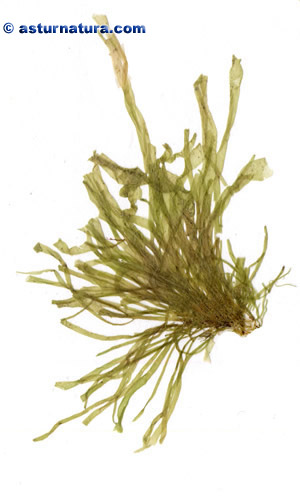 Enteromorpha sp.
28
Třída: Cladophorophyceae
Sifonokladální stélka
Krystalická celulóza
Chloroplast s pyrenoidem obaleným dvoudílným škrobovým obalem
Uzavřená mitóza
Haplo-diplontní životní cyklus
Izomorfní rodozměna
CCW-orientace
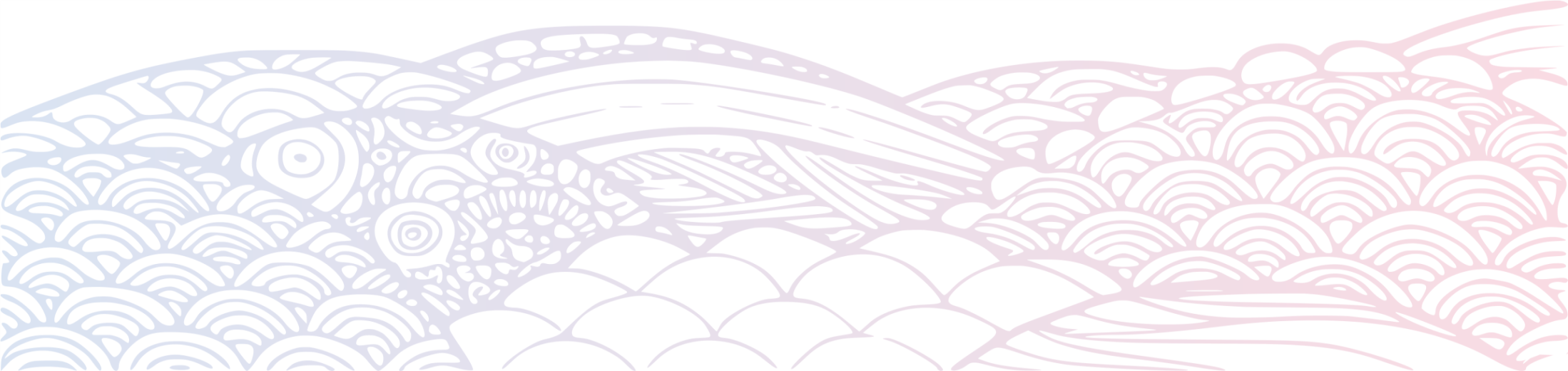 29
Odd.: Chlorophyta Třída: Cladophorophyceae Řád: Cladophorales
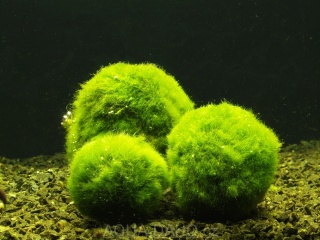 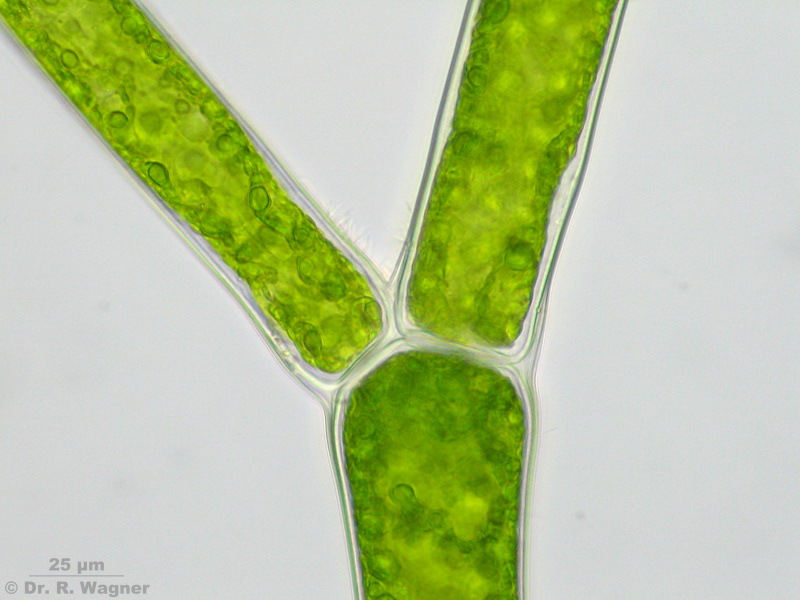 Cladophora aegagropila
Řasokoule 
Cladophora glomerata
Třída: Bryopsydophyceae
Cenocyt
Centrální vakuola
Celulóza, xylan, mannan, glukan
Heteroplastické druhy - amyloplasty
Sifonein, sifonoxantin
Haplo-diplontní cyklus
Izogamie
Makroskopický, mnohojaderný gametofyt
CCW-orientace
Invazní řasy - agresivní druhy - Caulerpa taxifolia
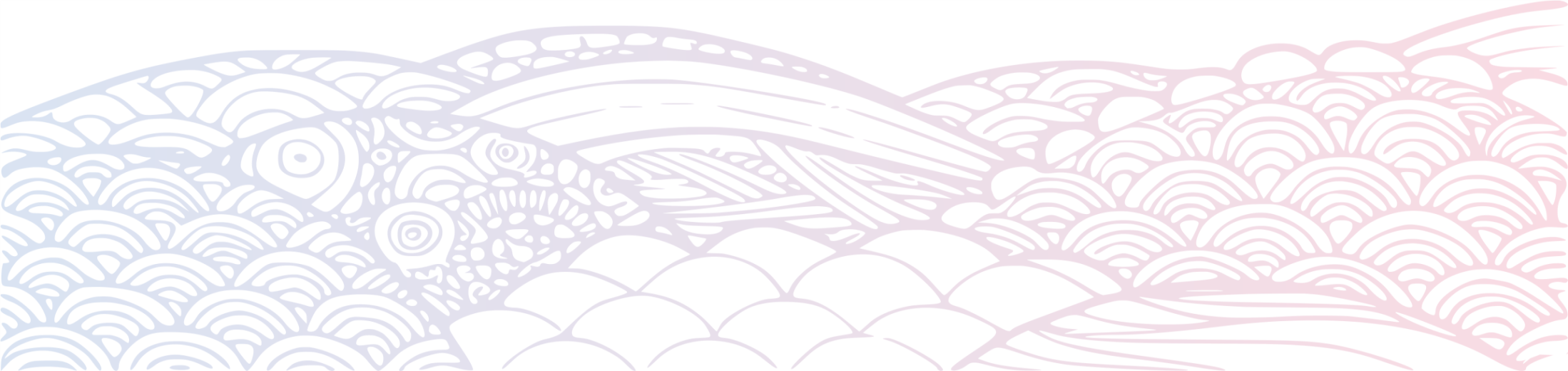 31
Odd.: Chlorophyta Třída: Bryopsidophyceae Řád: Bryopsidales
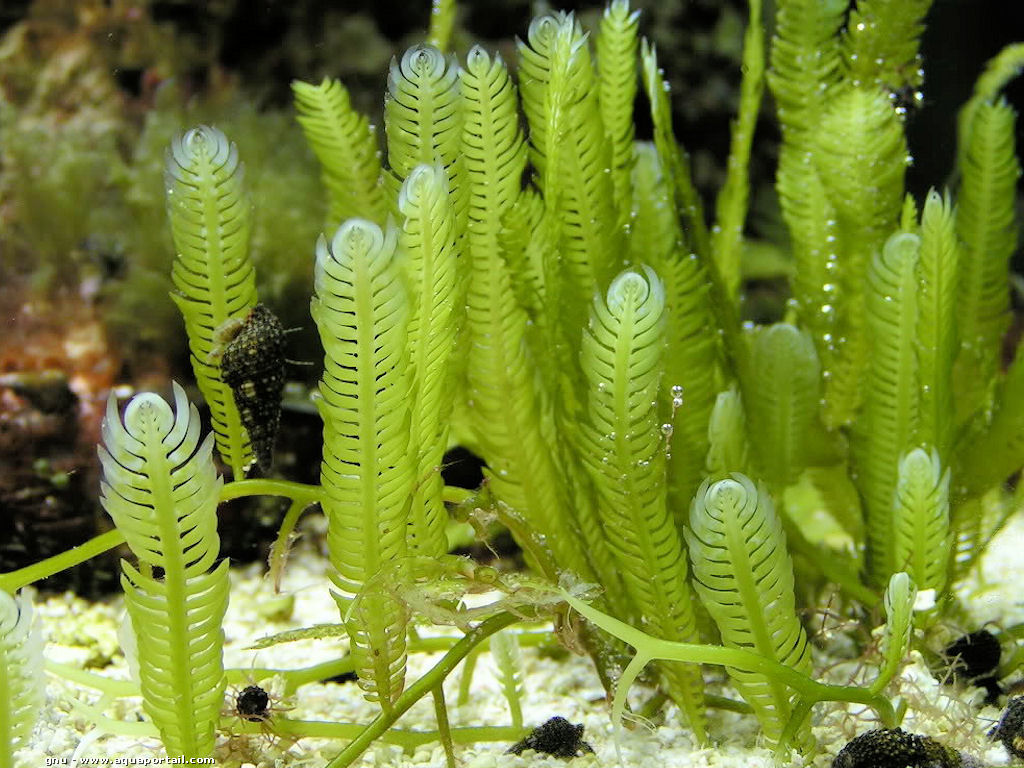 http://www.aquaportail.com/
Caulerpa taxifolia
Odd.: Chlorophyta Třída: Bryopsidophyceae Řád: Bryopsidales
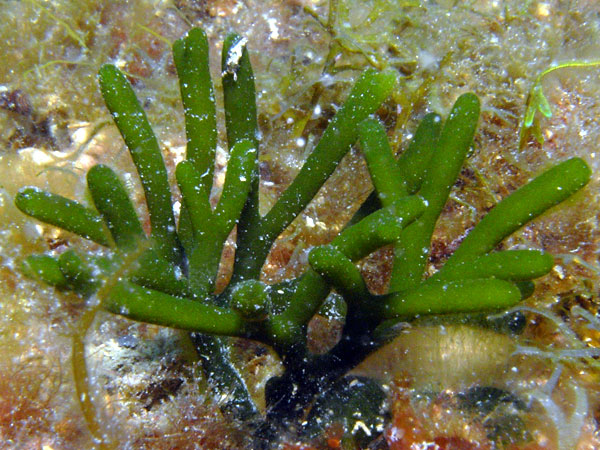 http://www.natuurlijkmooi.net/
Codium sp.
33
Odd.: Chlorophyta Třída: Bryopsidophyceae Řád: Bryopsidales
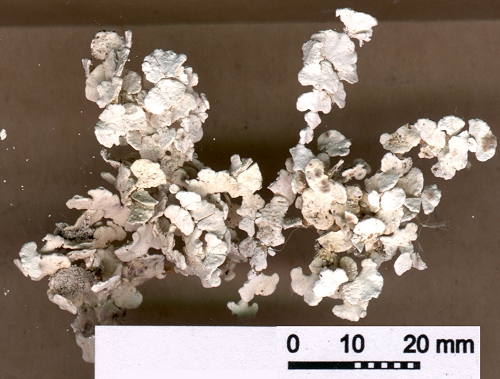 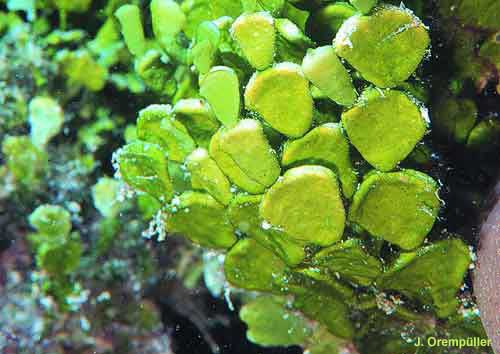 http://www.virtual-geology.info/
Halimeda sp.
Třída: Dasycladophyceaee
Cenocyt
Osní část s přesleny bočních větévek
Víceletá stélka
Proudění cytoplazmy
Inkrustace stélky CaCO3
Celulóza, mannan
Škrob a fruktan i v cytoplazmě 
Haplontní cyklus
Izogamie
Makroskopický, mnohojaderný gametofyt
Sporofyt jenom zygota
CCW-orientace
35
Odd.: Chlorophyta Třída: Dasycladophyceae Řád: Dasycladales
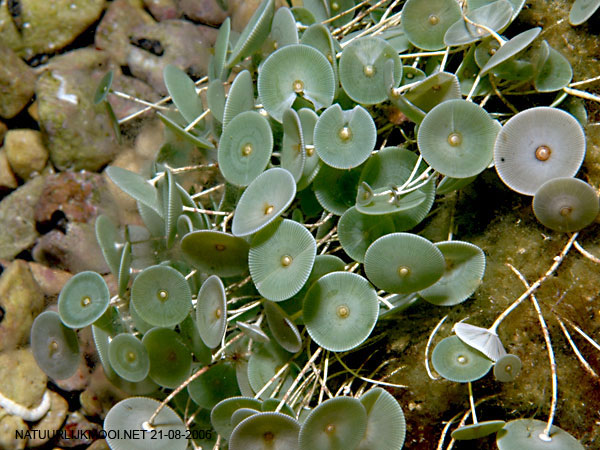 Acetabularia acetabulum
36
Odd.: Chlorophyta Třída: Dasycladophyceae Řád: Dasycladales
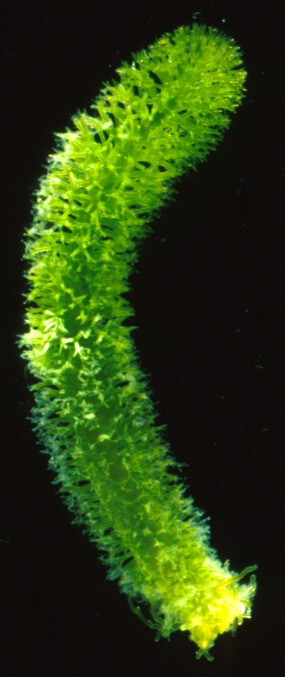 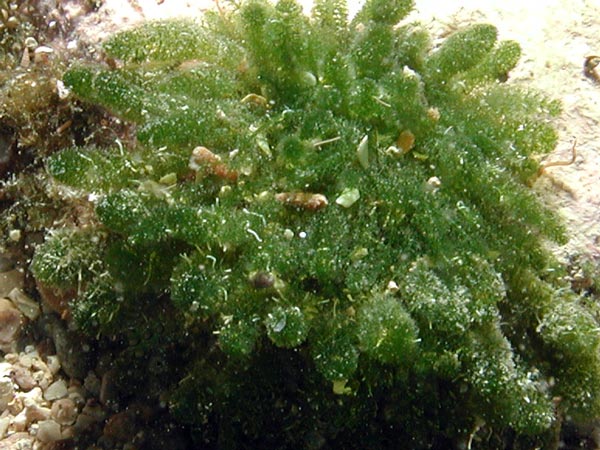 http://www.natuurlijkmooi.net
http://deptsec.ku.edu
Dasycladus sp.
37
Třída: Trentepohliophyceae
Diskovitá nebo vláknitá stélka
Mikrotubuly - 3×2 a 4
Zploštěné zoidy
Fragmoplast
Hematochrom - sekundární karotenoidy a β-karoten
Životní cyklus: haplontní, haplo-diplontní
Meiospory: 2-bičíkaté nebo 4-bičíkaté
Kulovitá zoosporangia
Aerické řasy
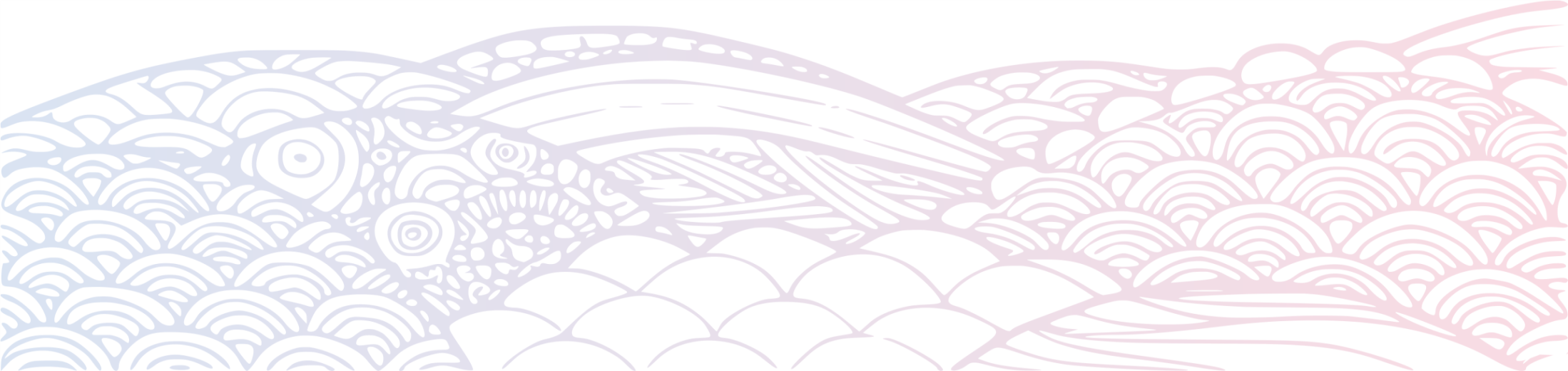 38
Odd.: Chlorophyta Třída: Trentepohliophyceae Řád: Trentepohliales
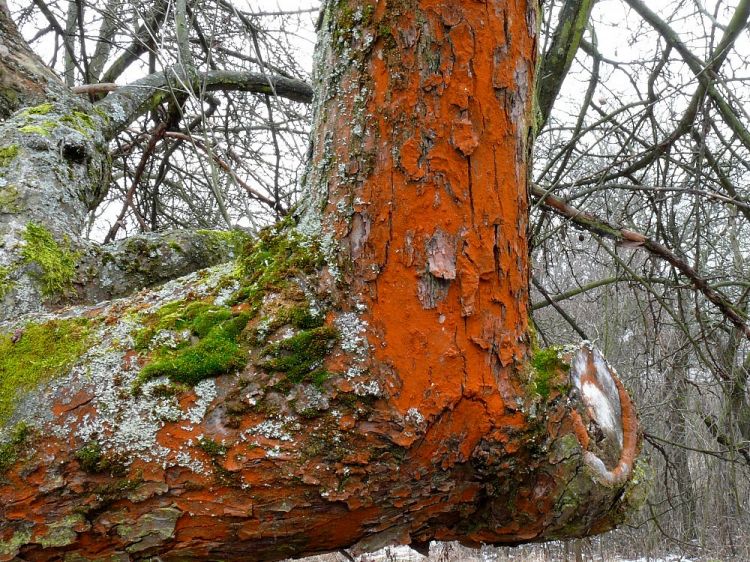 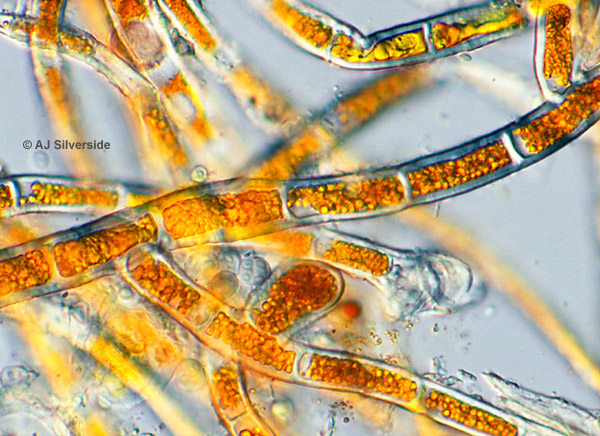 http://www.bioref.lastdragon.org/
Trentepohlia sp.
Odd.: Chlorophyta Třída: Trentepohliophyceae Řád: Trentepohliales
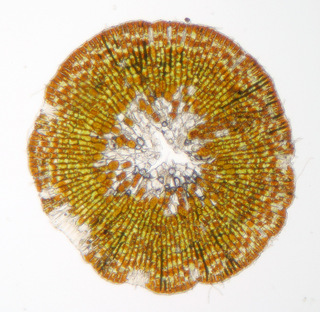 http://www.discoverlife.org/
Phycopeltis arundinacea
Třída: Trebouxiophyceae
Jednobuněčné a vláknité řasy
Nahé zoospory, gamety
Kinetozom - CCW konfigurace
Mitóza uzavřená
Fykoplast 
Aplanospory, autospory
Často tvoří symbionty v lišejnících
Sladkovodní biotopy
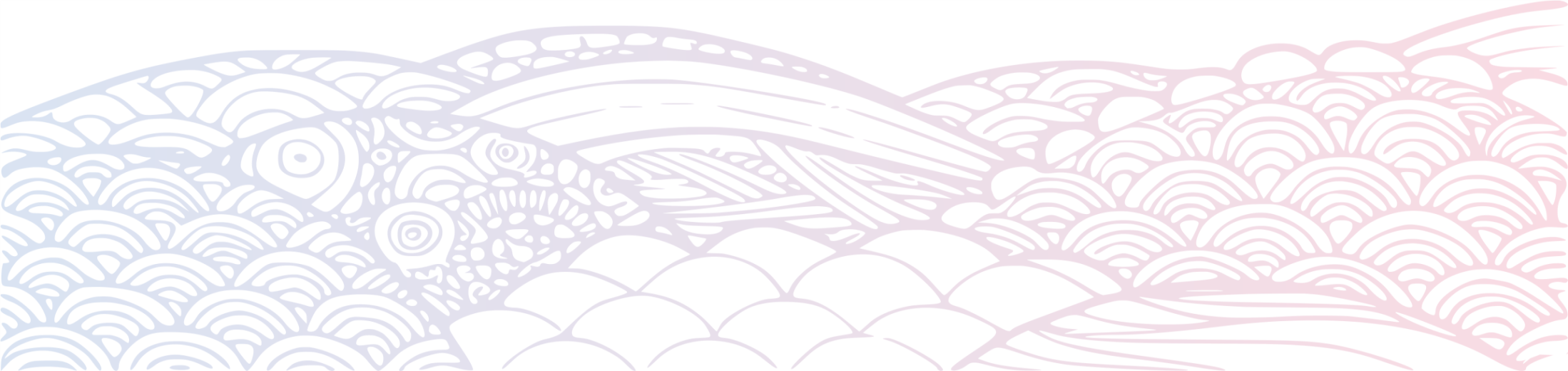 41
Odd.: Chlorophyta Třída: Trebouxiophyceae Řád: Trebouxiales
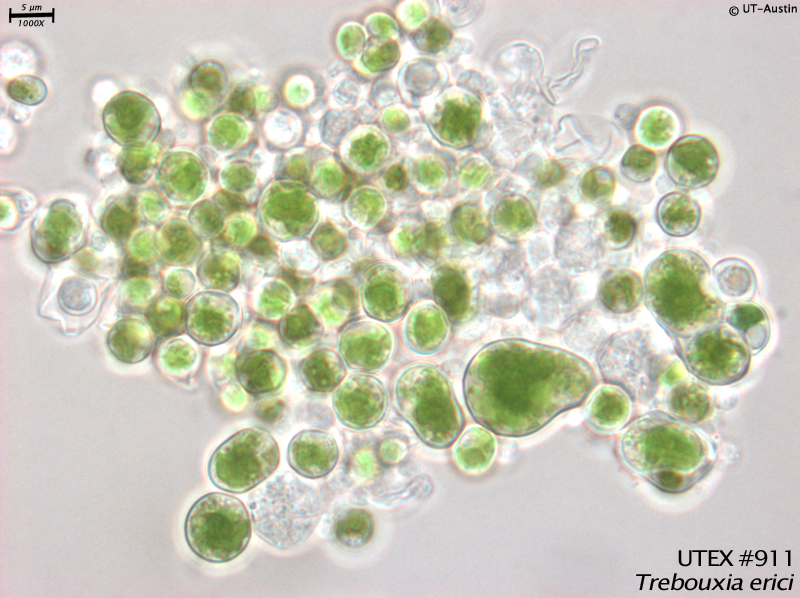 Trebouxia sp.
42
Trebouxia sp. - lichenizovaná
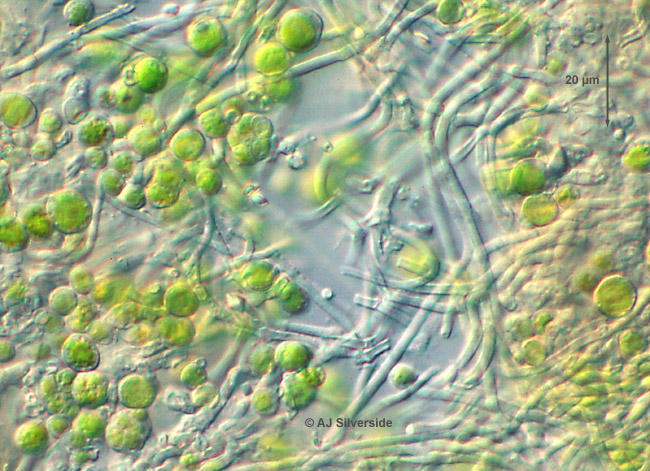 43
Odd.: Chlorophyta Třída: Trebouxiophyceae Řád: Chlorellales
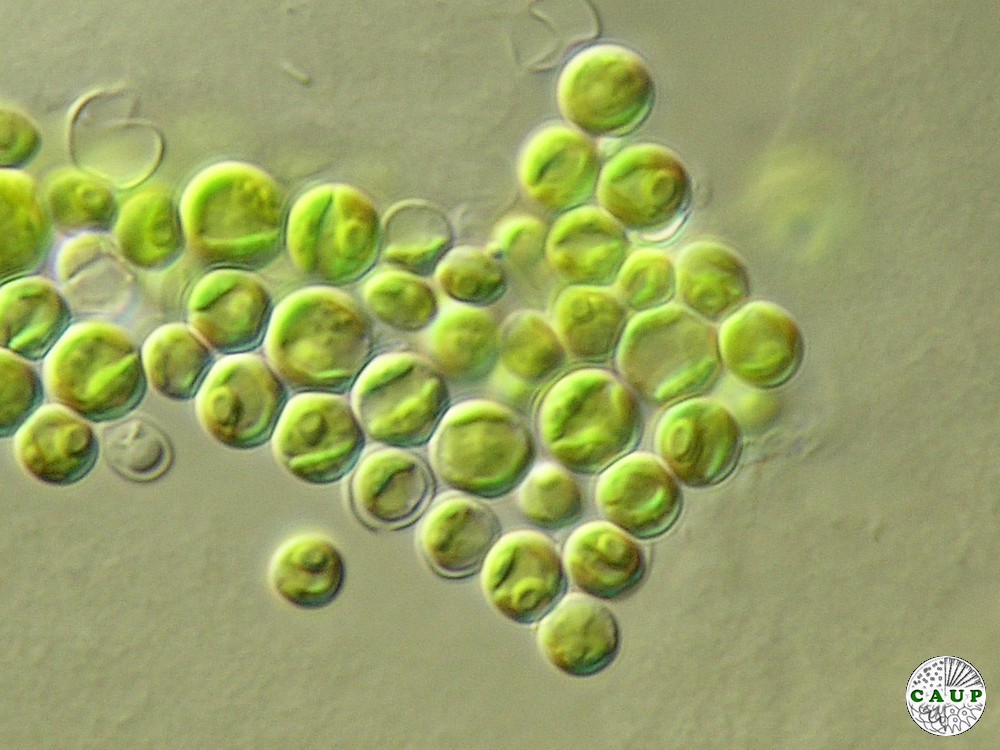 Chlorella sp.
44
Odd.: Chlorophyta Třída: Trebouxiophyceae Řád: Oocystales
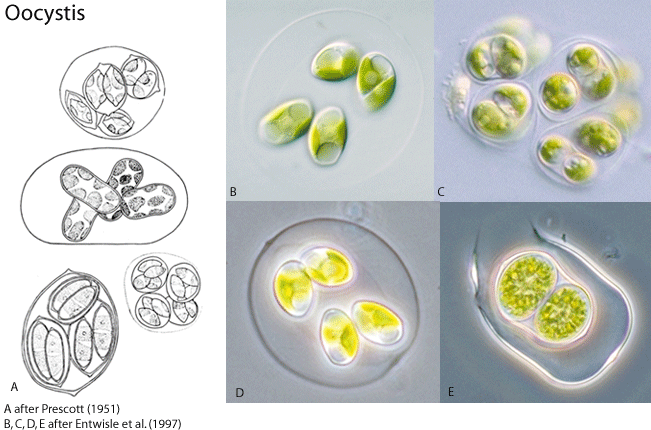 45
Odd.: Chlorophyta Třída: Trebouxiophyceae Řád: Prasiolales
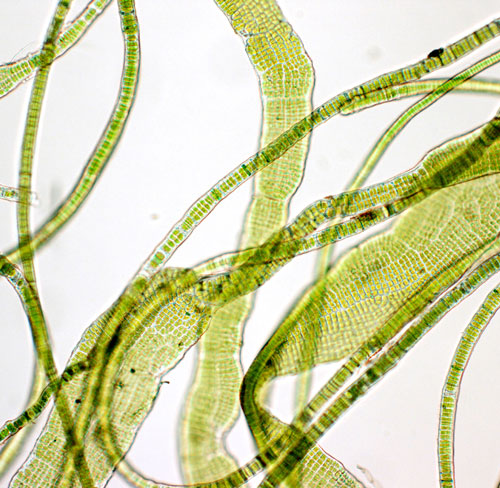 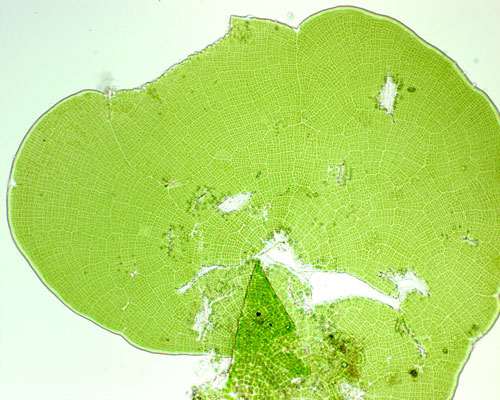 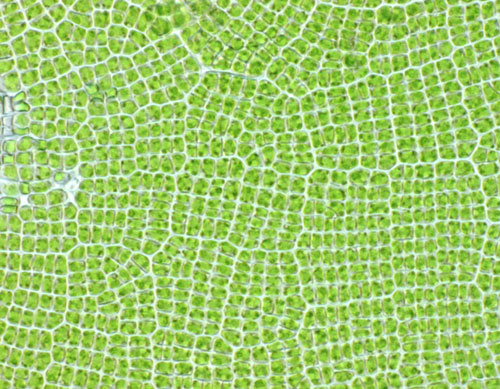 http://www.seaweedsofalaska.com/
Prasiola sp.
46
Třída: Chlorophyceae
Bičíkovci, kapsální, kokální, vláknité řasy
Zoospory, spermatozoidy
Kinetozom - CW konfigurace převládá (DO u některých)
Bičíky bez mastigonem, stejně dlouhé
Chlamys 
Sporopolenin (Scenedesmus, Pediastrum) - fosilizace
Aplanospory, hemiaplanospory, autospory
Mitoza uzavřená
Kolonie, cenobium
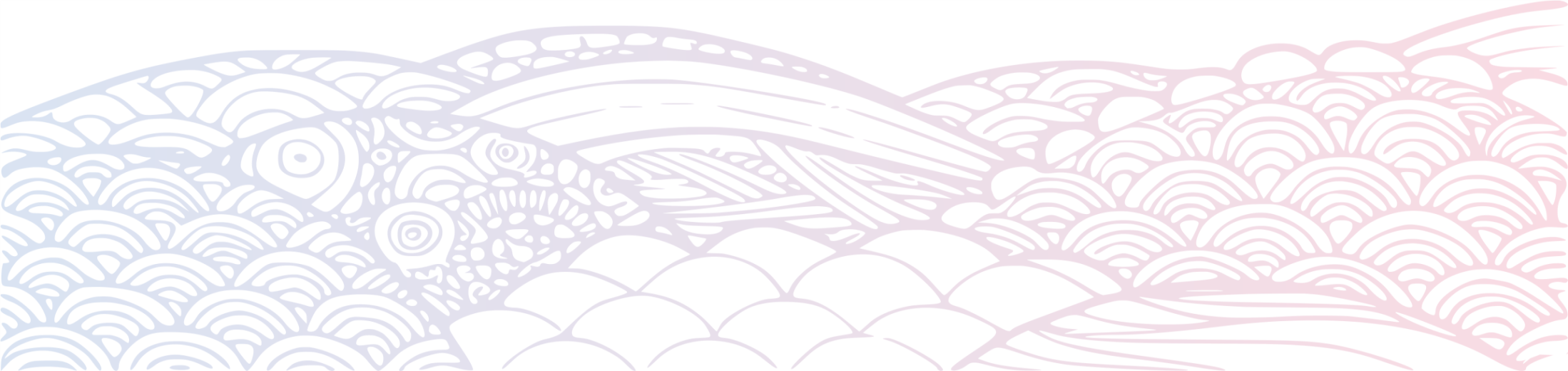 47
Odd.: Chlorophyta Třída: Chlorophyceae Řád: Chlamydomonadales
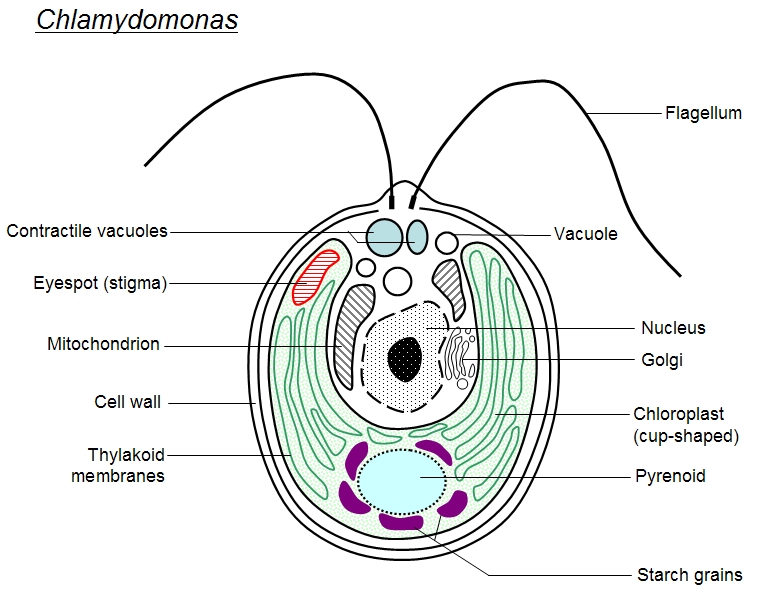 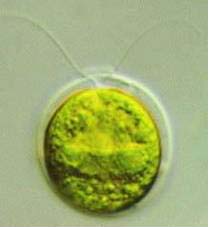 http://web.mst.edu
http://cronodon.com/BioTech/Algal_Bodies.html
Chlamydomonas sp.
Odd.: Chlorophyta Třída: Chlorophyceae Řád: Volvocales
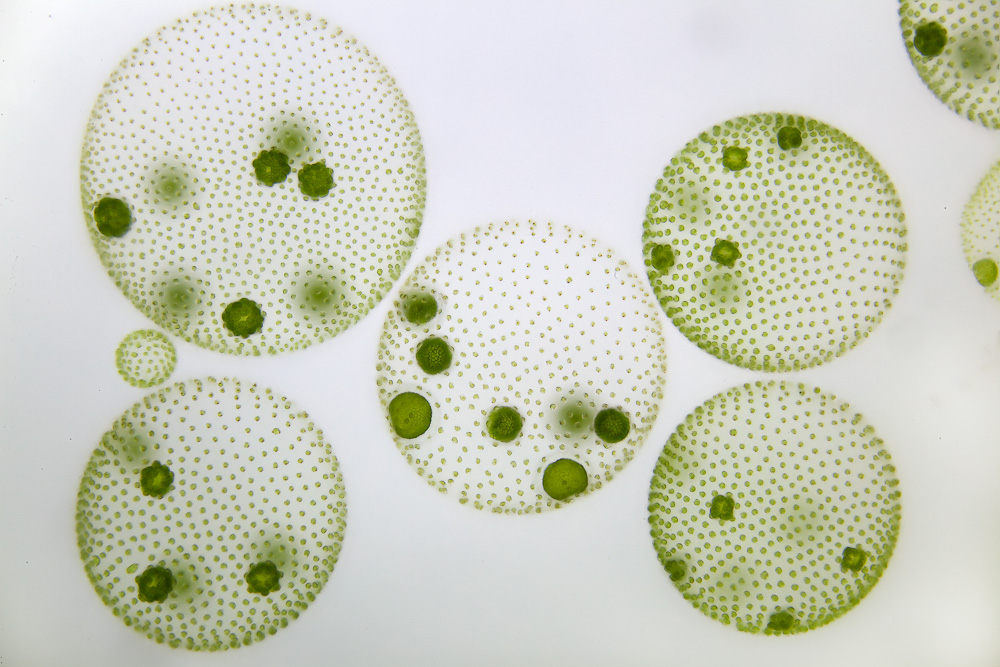 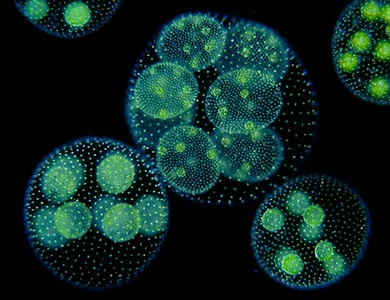 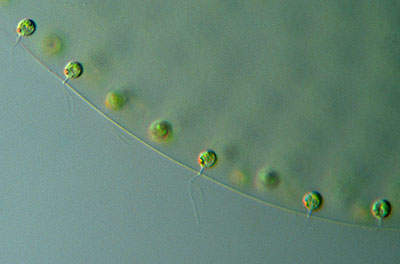 http://www.microscopy-uk.org.uk
Volvox sp.
49
Odd.: Chlorophyta Třída: Chlorophyceae Řád: Chlorococcales
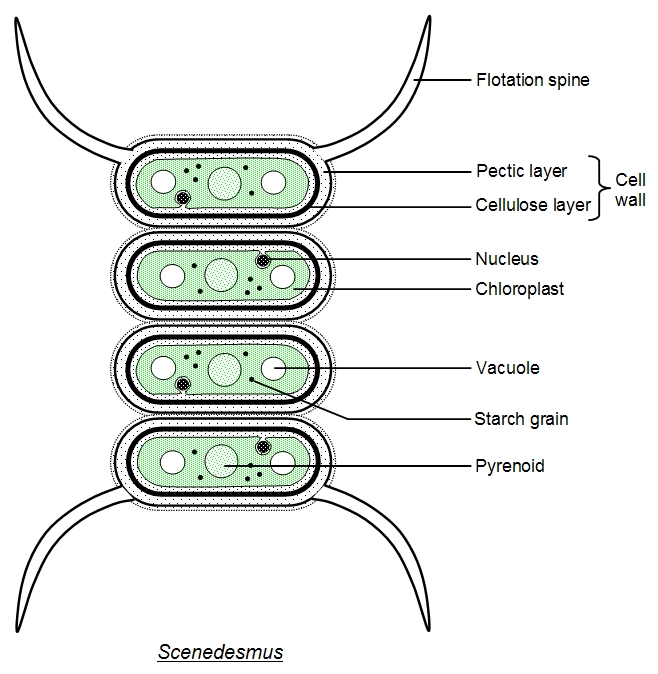 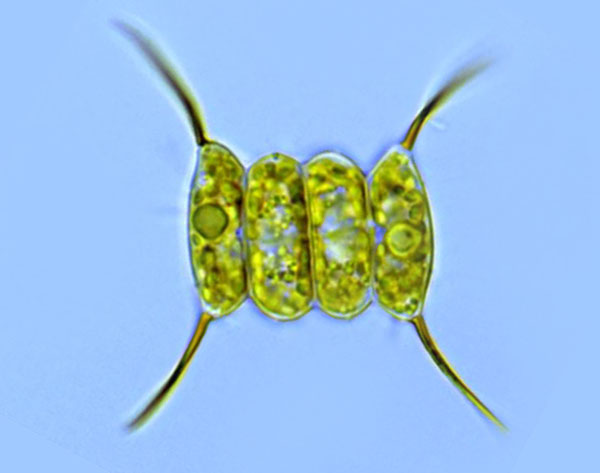 http://cfb.unh.edu/phycokey
http://cronodon.com/BioTech/Algal_Bodies.html
Desmodesmus sp.
Odd.: Chlorophyta Třída: Chlorophyceae Řád: Chlorococcales
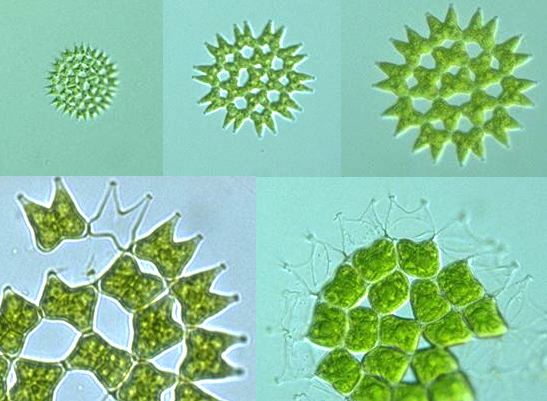 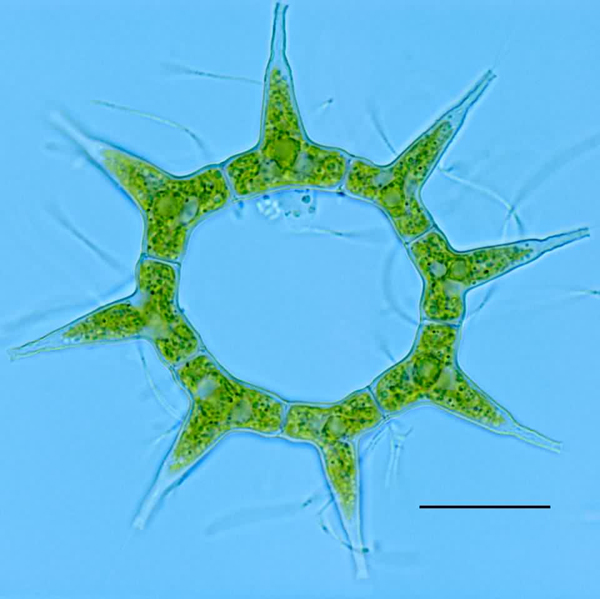 http://cfb.unh.edu/phycokey
http://protist.i.hosei.ac.jp
Pediastrum sp.
Odd.: Chlorophyta Třída: Chlorophyceae Řád: Microsporales
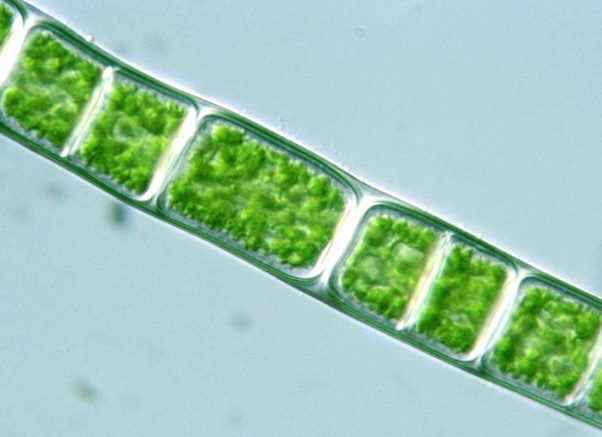 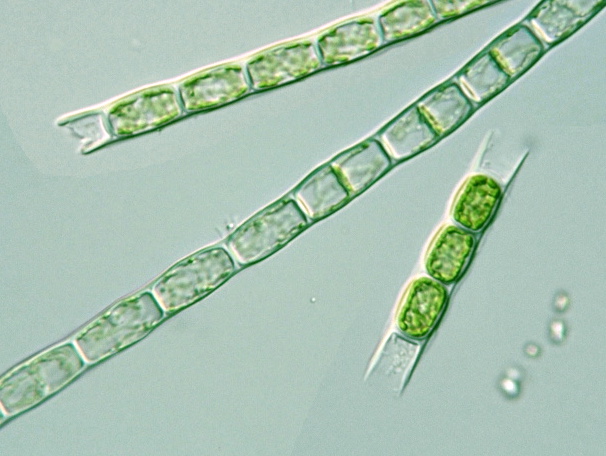 http://protist.i.hosei.ac.jp
Microspora sp.
52
Odd.: Chlorophyta Třída: Chlorophyceae Řád: Oedogoniales
Iniciální stadium
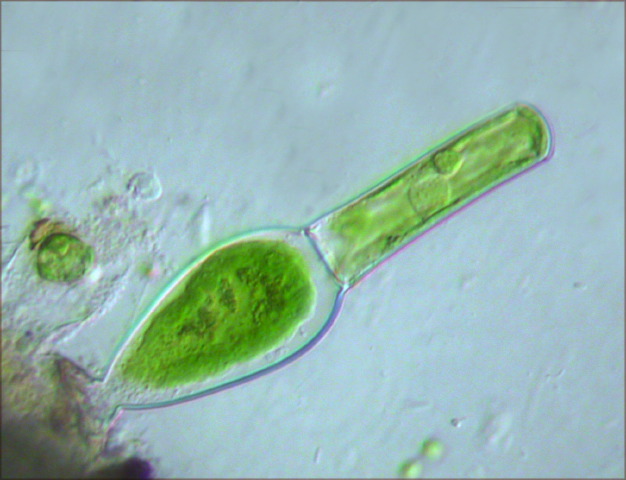 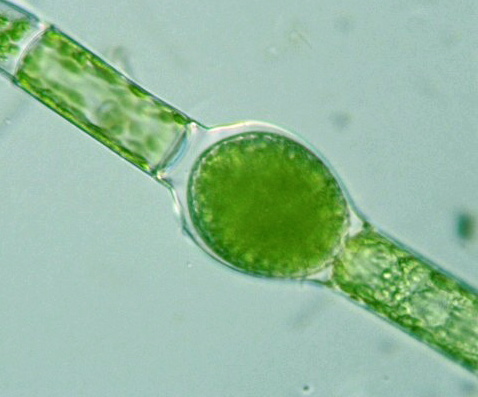 http://protist.i.hosei.ac.jp
Oedogonium sp.
53
Odd.: Chlorophyta Třída: Chlorophyceae Řád: Oedogoniales
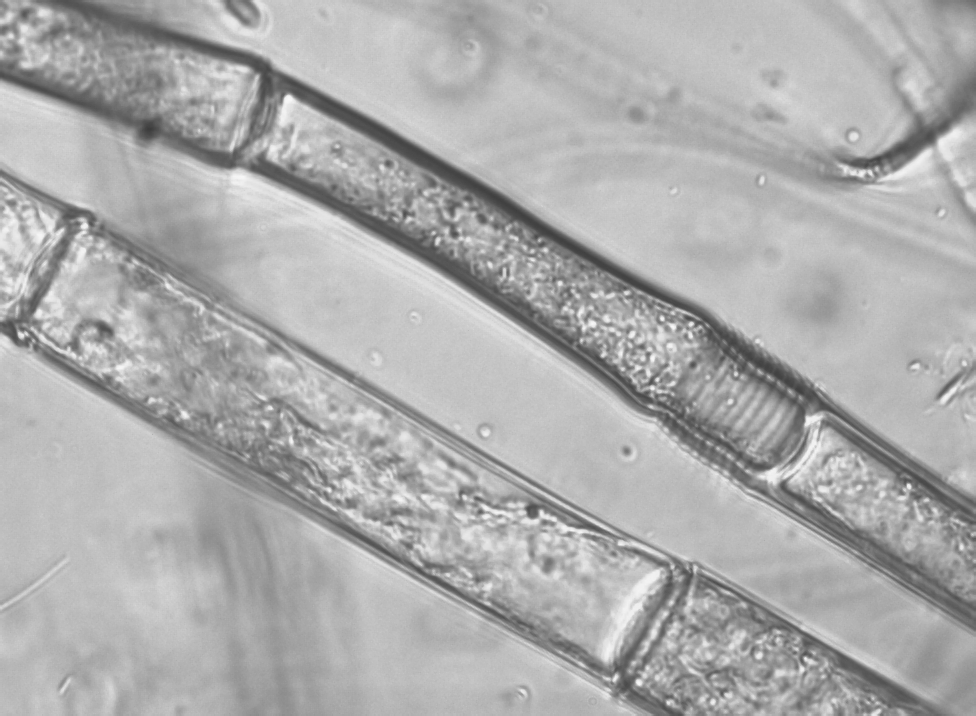 Oedogonium sp.
© orig. Hájková L.
Charophyta
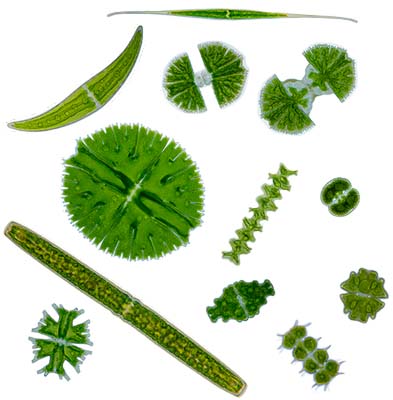 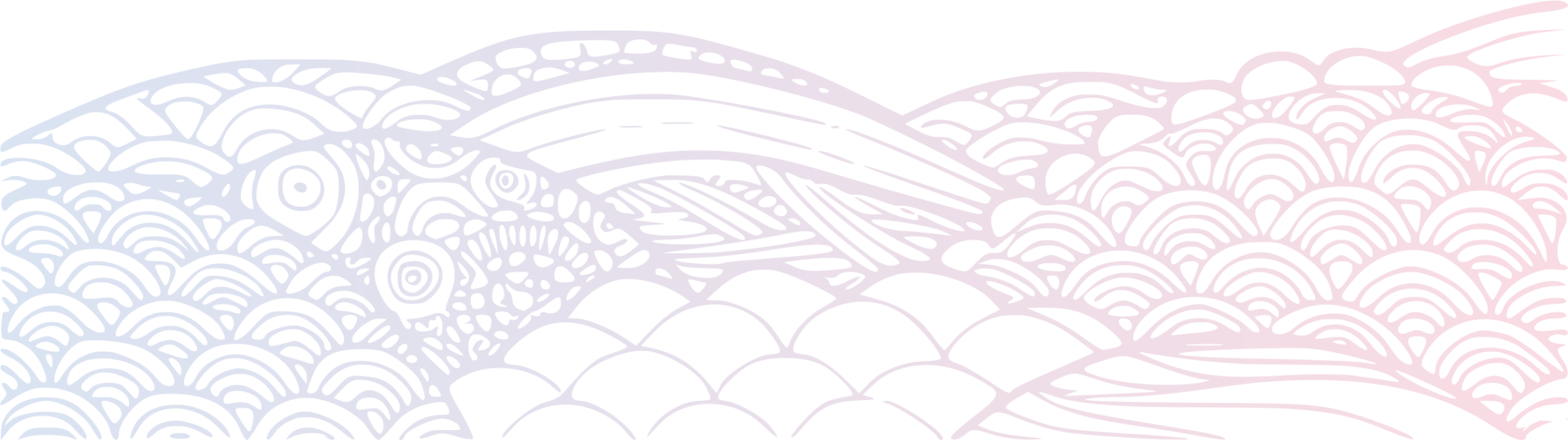 Vývojová větev Charophytae, odd.: CHAROPHYTA
Výchozí pro zelené rostliny
Kokální a vláknité řasy
Přeslenitá vzpřímená stélka
Fragmoplast
Chloroplast s pyrenoidem (škrobová zrnka)
Bičíkový aparát - kinetozom + 60 srostlých mikrotubulů
Spájivky - žádná bičíkatá stadia
Zoospory, spermatozoidy
Izogamie, anizogamie, oogamie, konjugace
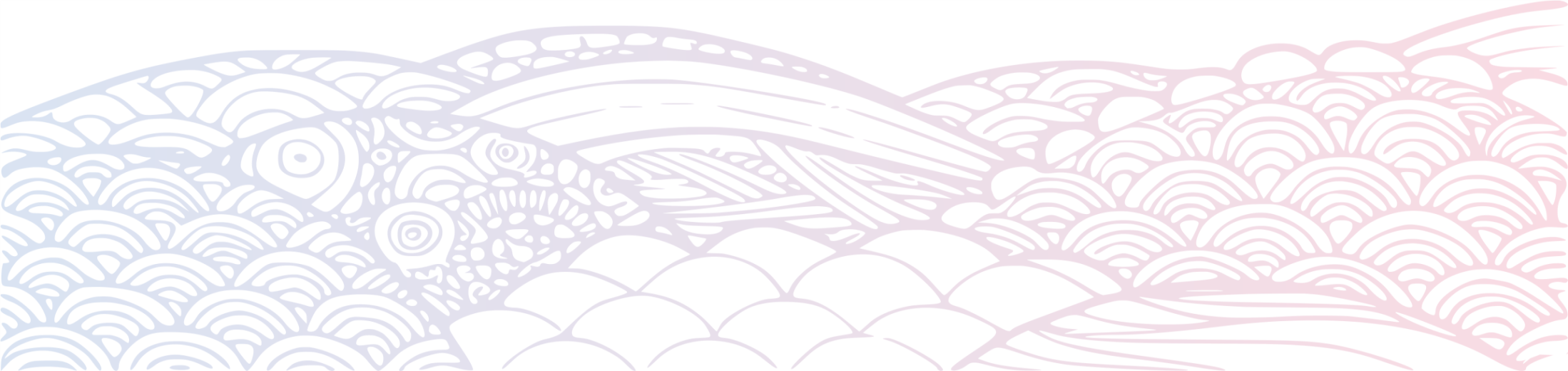 Oddělení Charophyta, třídy
Mesostigmatophyceae
Klebsormidiophyceae
Coleochaetophyceae
Charophyceae
Zygnematophyceae
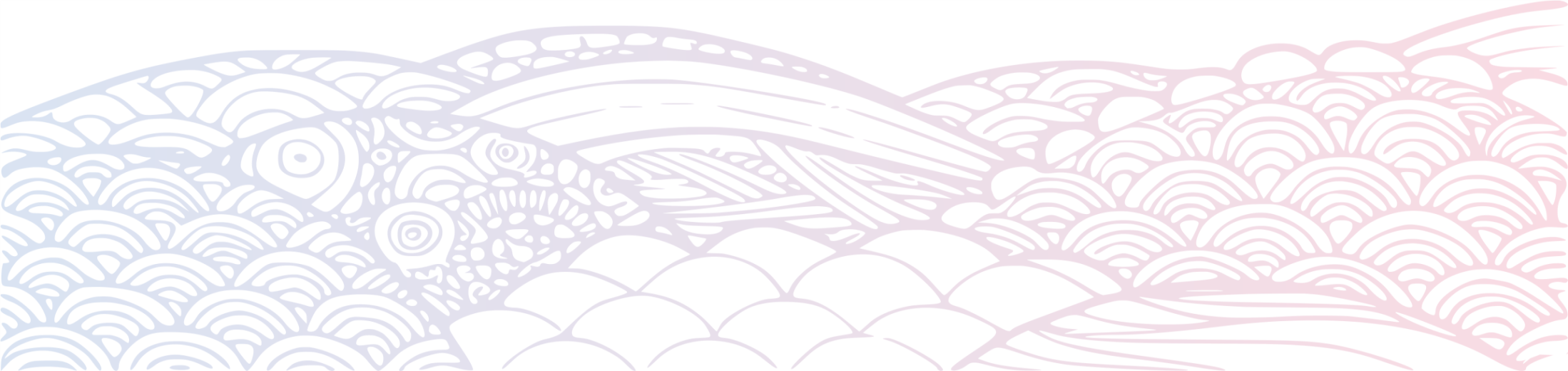 Mesostigmatophyceae
Sladkovodní
Bičíkovci, vláknitá stélka
Šupiny
Mesostigma viride
Chaetosphaeridium
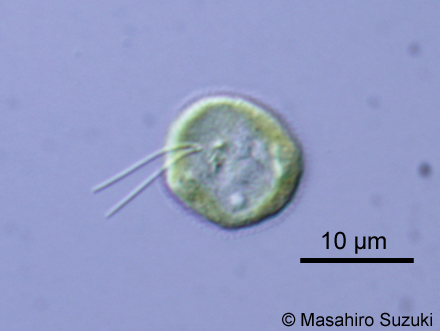 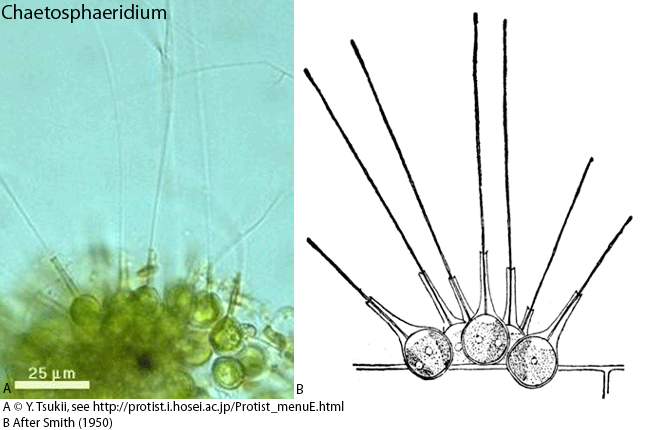 http://natural-history.main.jp
Třída Klebsormidiophyceae
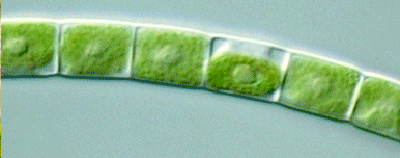 Jediný rod  Klebsormidium
Kosmopolitní
Voda, terestrické biotopy, půda
Vláknité stélky
Buňky obsahují nástěnný chloroplast s pyrenoidem
http://cfb.unh.edu
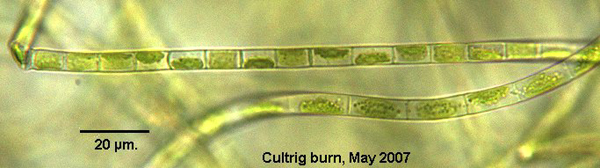 http://cfb.unh.edu
Třída Coleochaetophyceae
Tvoří hetrotrichální vlákna, která se sdružují dohromady v disk.
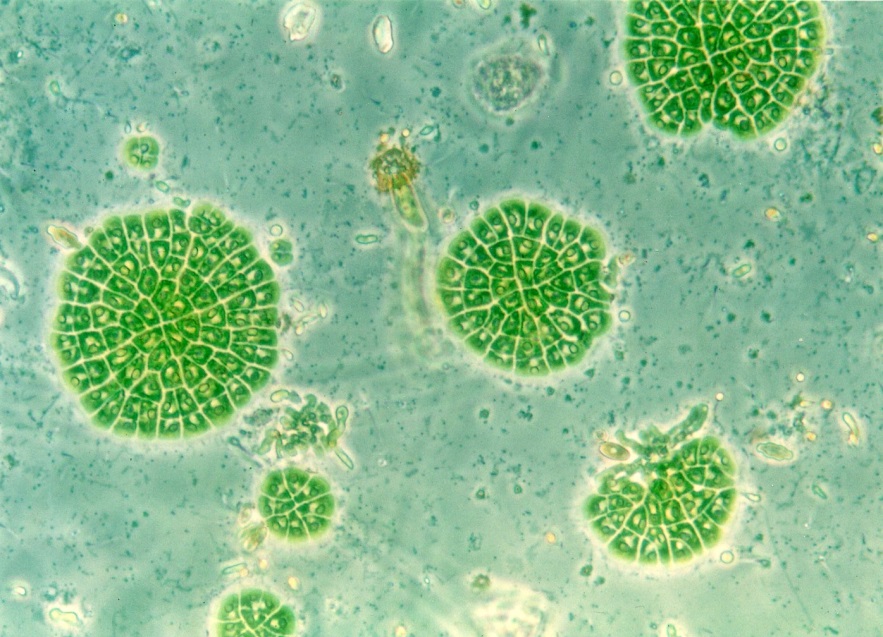 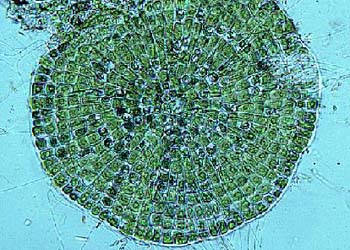 www.ucmp.berkeley.ed
http://www.water-land.co.uk
Coleochaete sp.
Třída Charophyceae
Pletivná stélka (nody, internodia)
Rhizoidy
Zoospory a spermatozoidy mají 2 bičíky
Buněčná stěna často inkrustovaná
Rozmnožování: fragmentace stélky, oogamie
Oogonium má korunku
Sladké čisté vody
Zvápenatělé stélky - gyrogonity
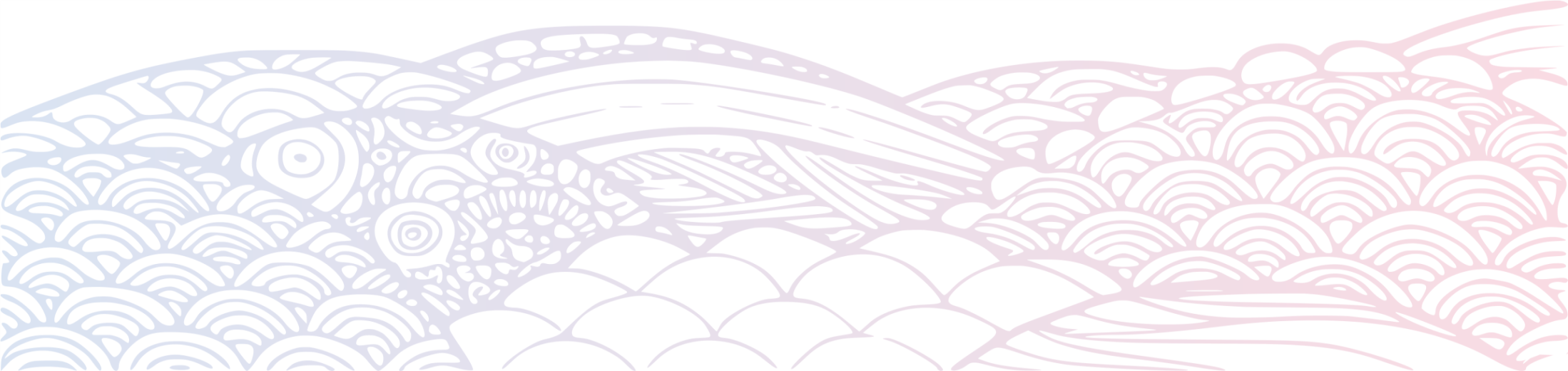 Odd.: Charophyta Třída: Charophyceae Řád: Charales
Chara sp.
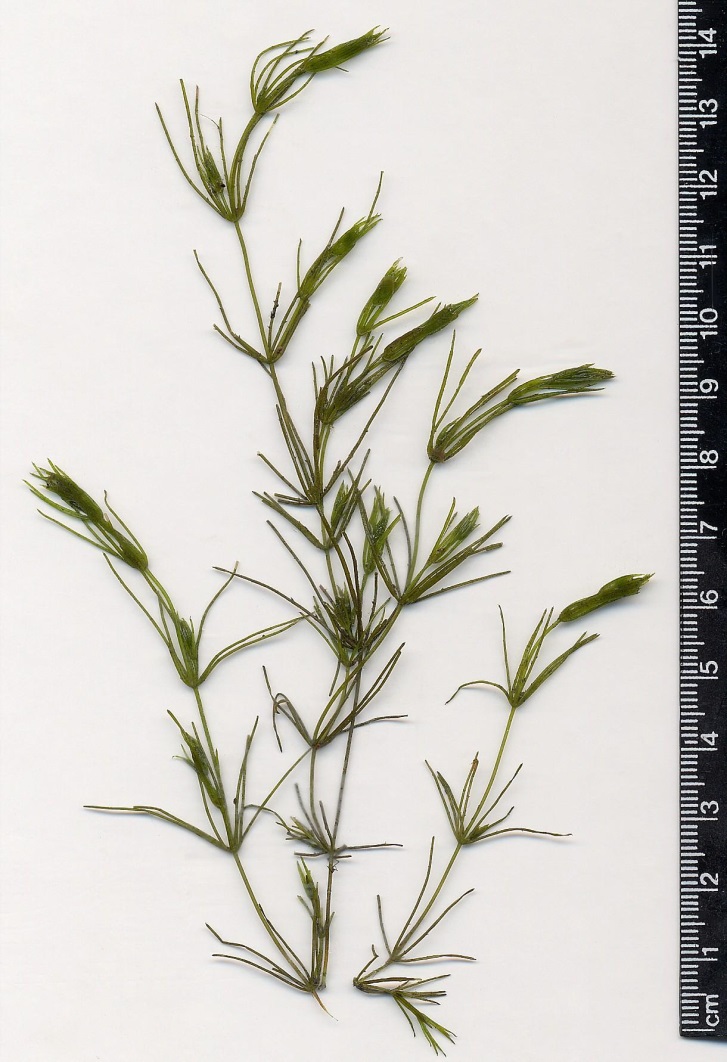 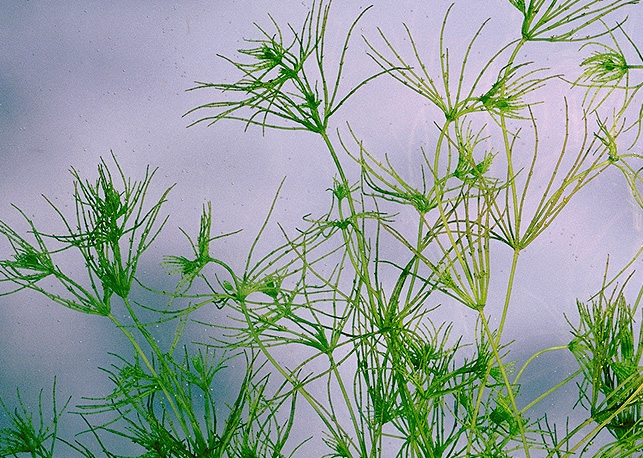 http://biology.unm.edu
Gametangia
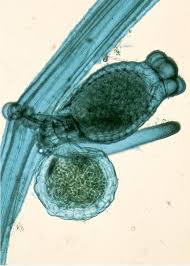 oogonium
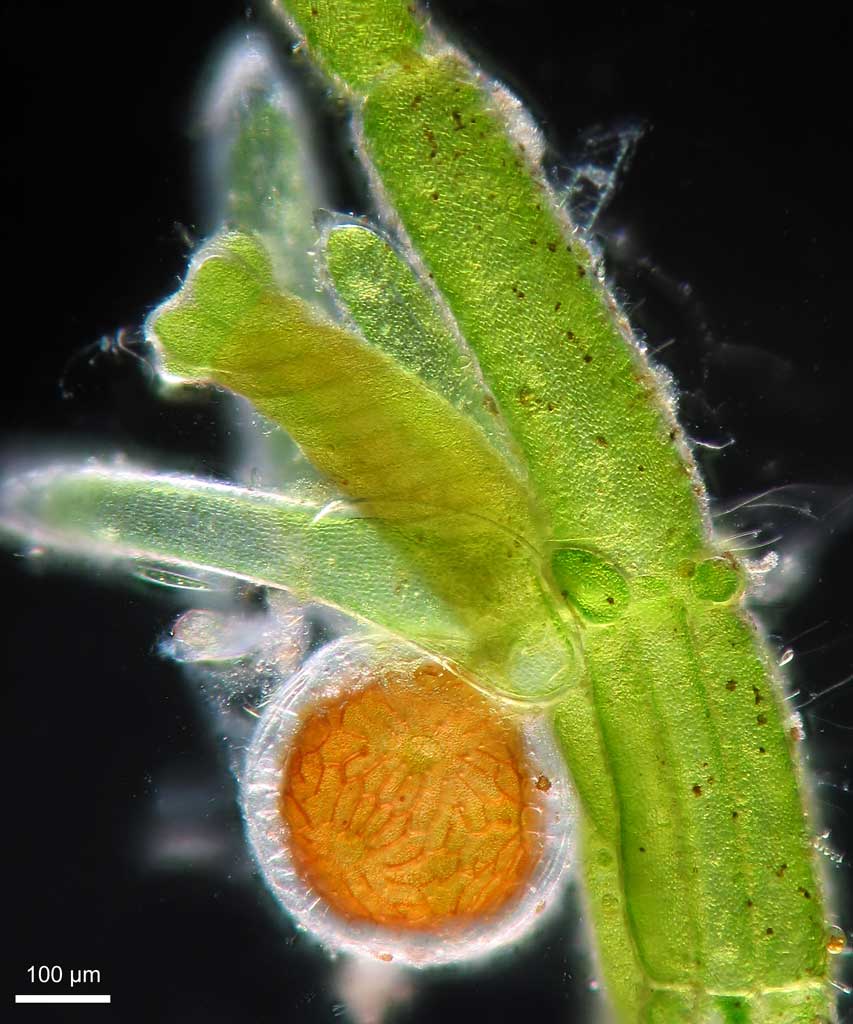 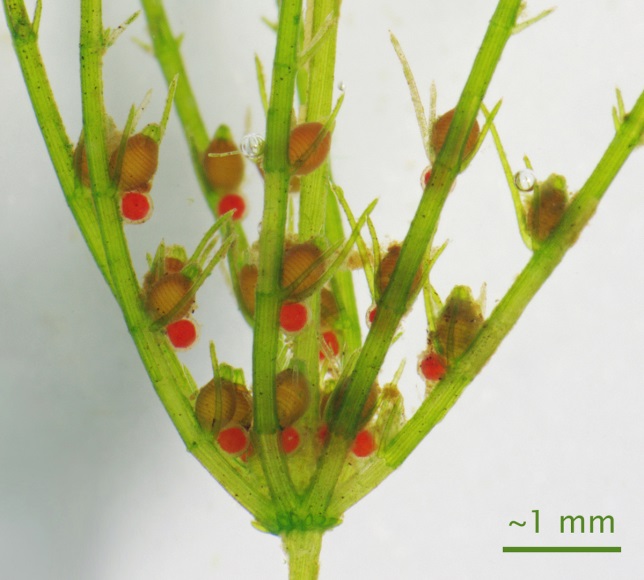 www.photomacrography.ne
www.photomacrography.ne
anteridium
Odd.: Charophyta Třída: Charophyceae Řád: Charales
Nitella sp.
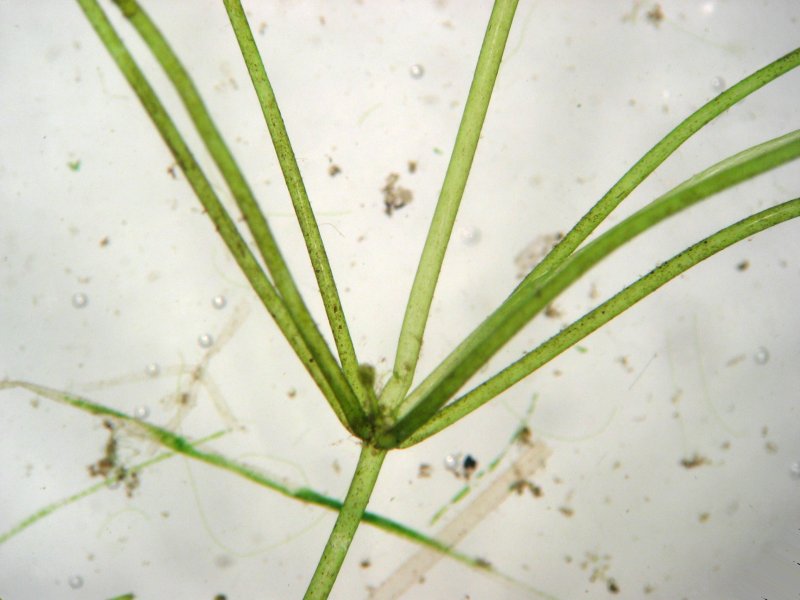 http://www.nybg.org
Odd.: Charophyta Třída: Charophyceae Řád: Charales
Tolypella glomerata
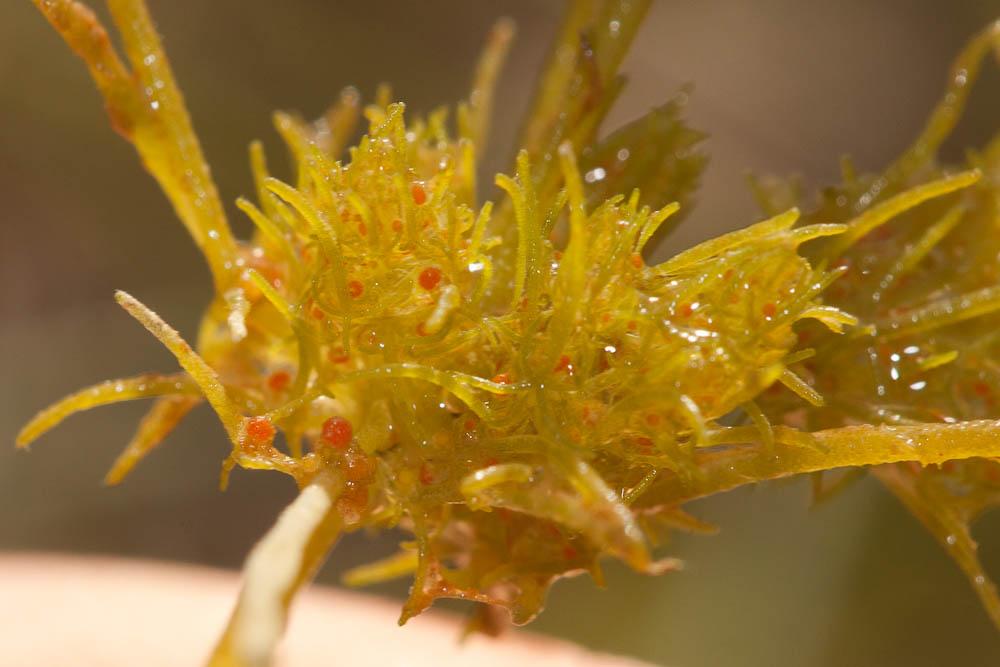 http://www.naturedugard.org
Třída Zygnematophyceae
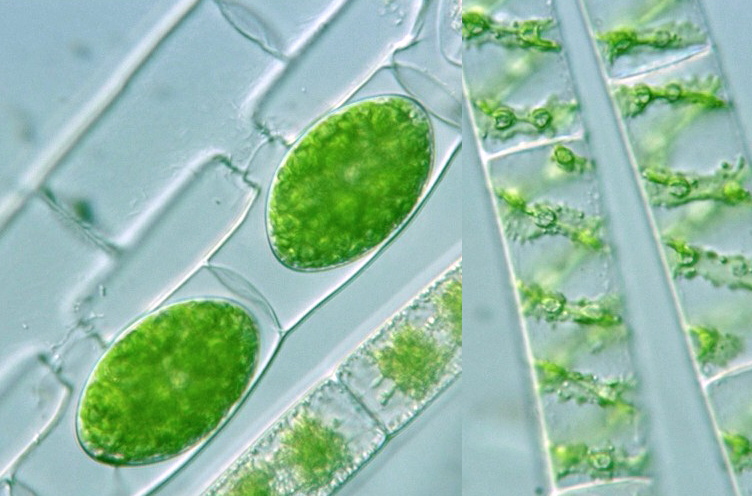 Jednobuněčné, vláknité
Charakteristické uspořádání chloroplastu (stočen do spirály (Spirogyra) nebo je hvězdicovitě laločnatý (Zygnema)
Nepohlavní rozmnožování: fragmentace vlákna
Konjugace (isogamety celé protoplasty)
Haplontní vývojový cyklus
Zygospora
Fragmoplast
Nemají bičíky
Buněčná stěna - primární, sekundární (vnitřní celulózní, vnější slizovitá)
Mírně kyselé vody, rašeliniště
http://protist.i.hosei.ac.jp
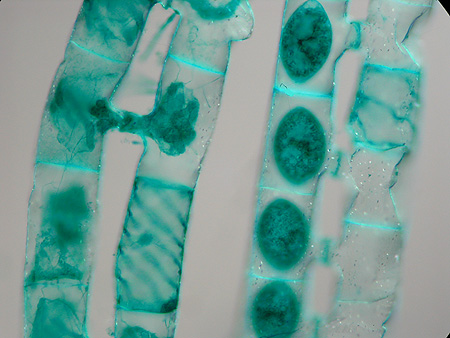 Konjugace
pohlavní proces - spájení (konjugace): jako gamety vystupují bezblanné protoplasty vegetativních buněk, které se pohybují amébovitě ve vymezeném prostoru (kopulační kanálek u vláknitých jařmatek, společný sliz obklopující buňky u kokálních krásivek) => splynutí, karyogamie => vzniká zygospora obklopená tlustou bun. stěnou (3 vrstvy - endospor, mezospor a strukturovaný exospor; mezospor obsahuje sporopolenin, ostatní celulózu a pektin) => po období klidu meiotické dělení a klíčení
žebříčková (skalariformní) = mezi dvěma různými vlákny; laterální = mezi dvěma sousedními buňkami téhož vlákna
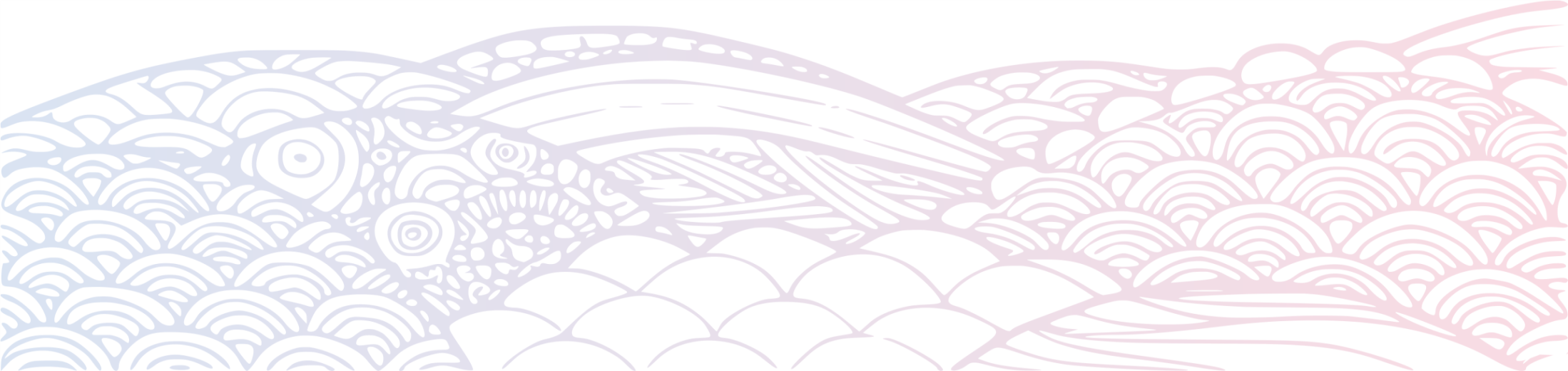 Třída Zygnematophyceae
Řád Zygnematales- vláknité typy (nevětvené)

Řád Desmidiales – jednobuněčné typy, krásivky 
zářez (isthmus – šíje) a dvě semicely
jádro je dislokováno uprostřed buňky v oblasti isthmu
výběžky, ostny
rozmnožování dělením buněk: na počátku se oddálí semicely, mezi nimi se vytvoří sférický měchýřek, do nějž vstoupí jádro a rozdělí se => dceřinná jádra oddělí septum => každá dceř. buňka si dotvoří druhou semicelu
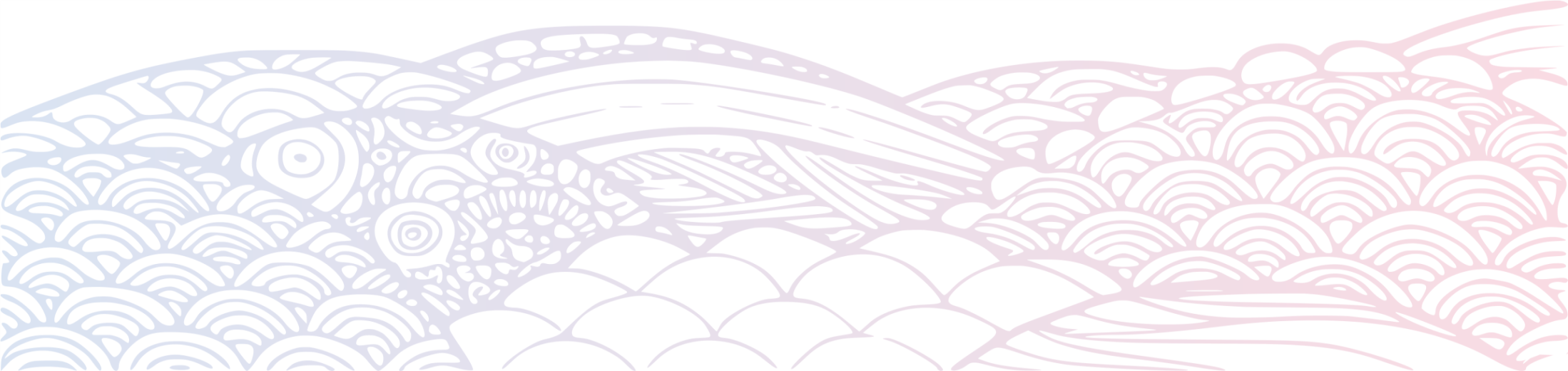 Odd.: Charophyta Třída: Zygnematophyceae Řád: Zygnematales
Mougeotia sp.
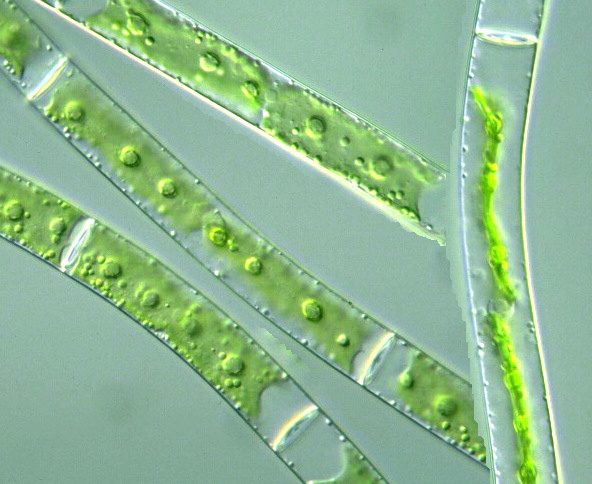 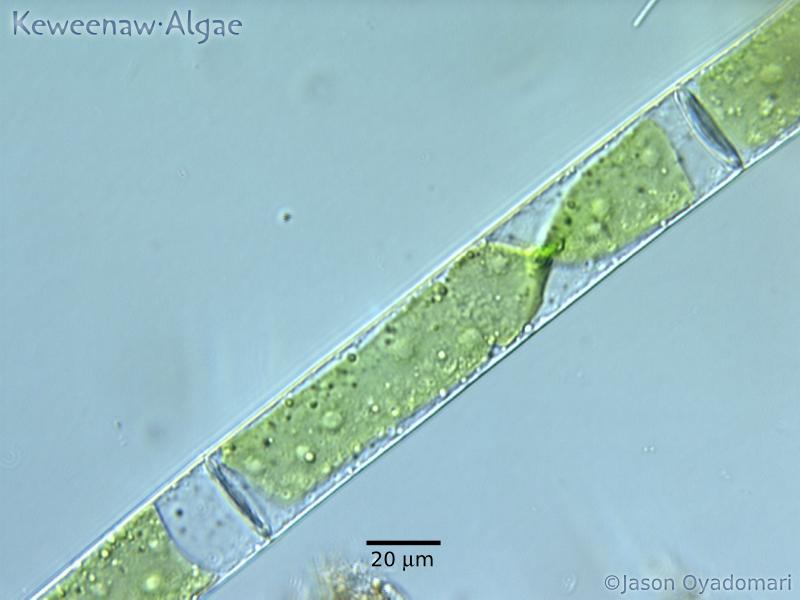 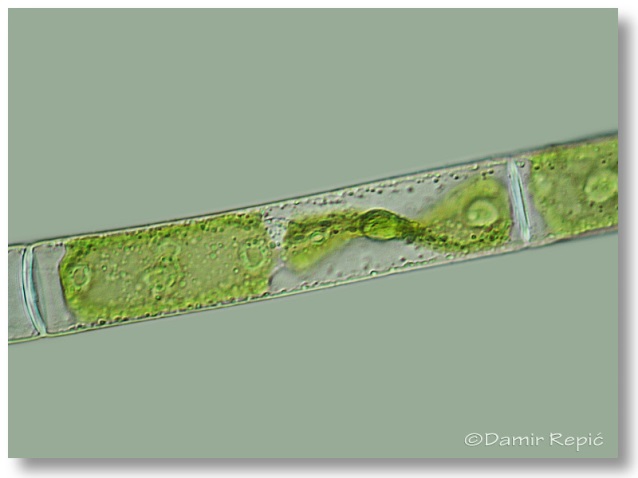 http://mikrosvijet.wordpress.com
http://protist.i.hosei.ac.jp
Odd.: Charophyta Třída: Zygnematophyceae Řád: Zygnematales
Spirogyra sp.
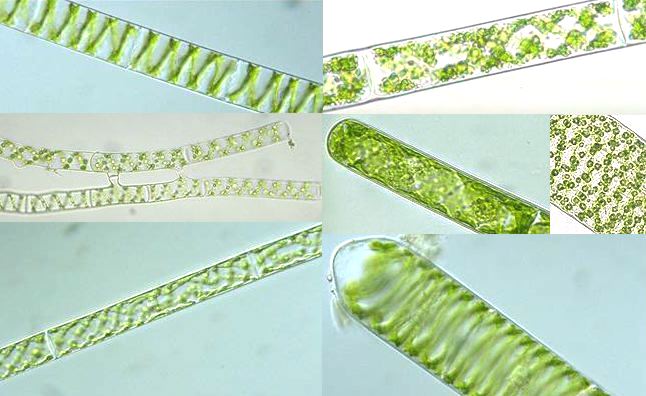 http://protist.i.hosei.ac.jp
Odd.: Charophyta Třída: Zygnematophyceae Řád: Zygnematales
Zygnema sp.
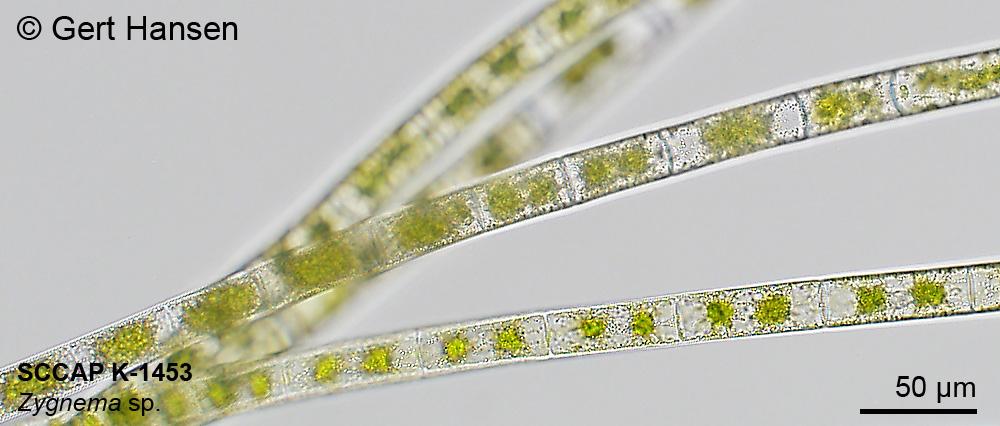 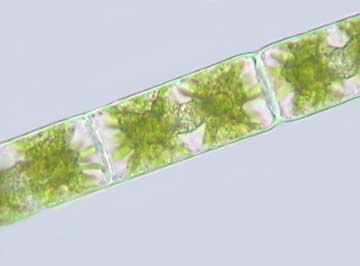 http://www.microscopy-uk.org.uk
Odd.: Charophyta Třída: Zygnematophyceae Řád: Desmidiales
Micrasterias sp.
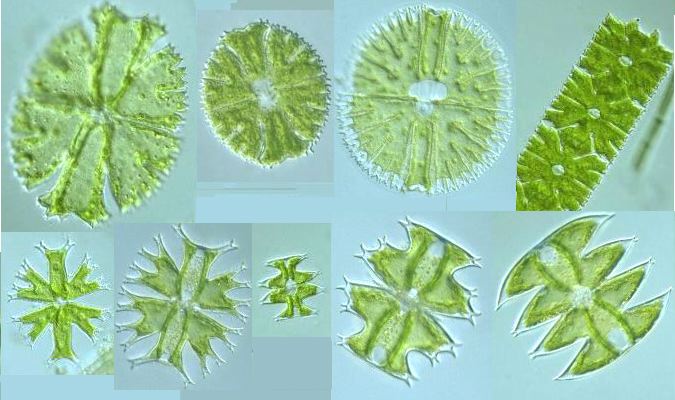 http://protist.i.hosei.ac.jp
Odd.: Charophyta Třída: Zygnematophyceae Řád: Desmidiales
Micrasterias sp.
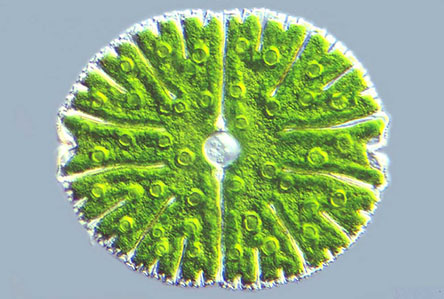 www.microscopy-uk.org.u
Odd.: Charophyta Třída: Zygnematophyceae Řád: Desmidiales
Cosmarium sp.
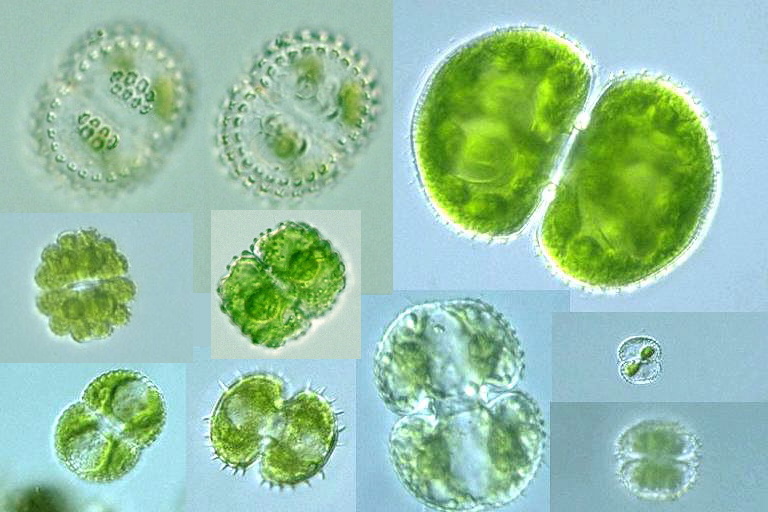 http://protist.i.hosei.ac.jp
Odd.: Charophyta Třída: Zygnematophyceae Řád: Desmidiales
Cosmarium sp.
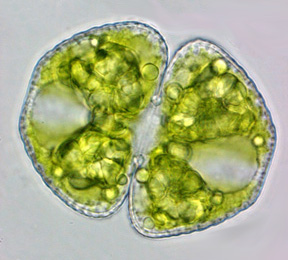 http://fmp.conncoll.edu/
Odd.: Charophyta Třída: Zygnematophyceae Řád: Desmidiales
Closterium sp.
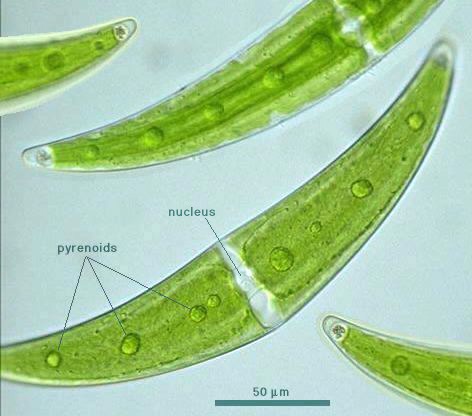 protist.i.hosei.ac.jp
Odd.: Charophyta Třída: Zygnematophyceae Řád: Desmidiales
Closterium sp.
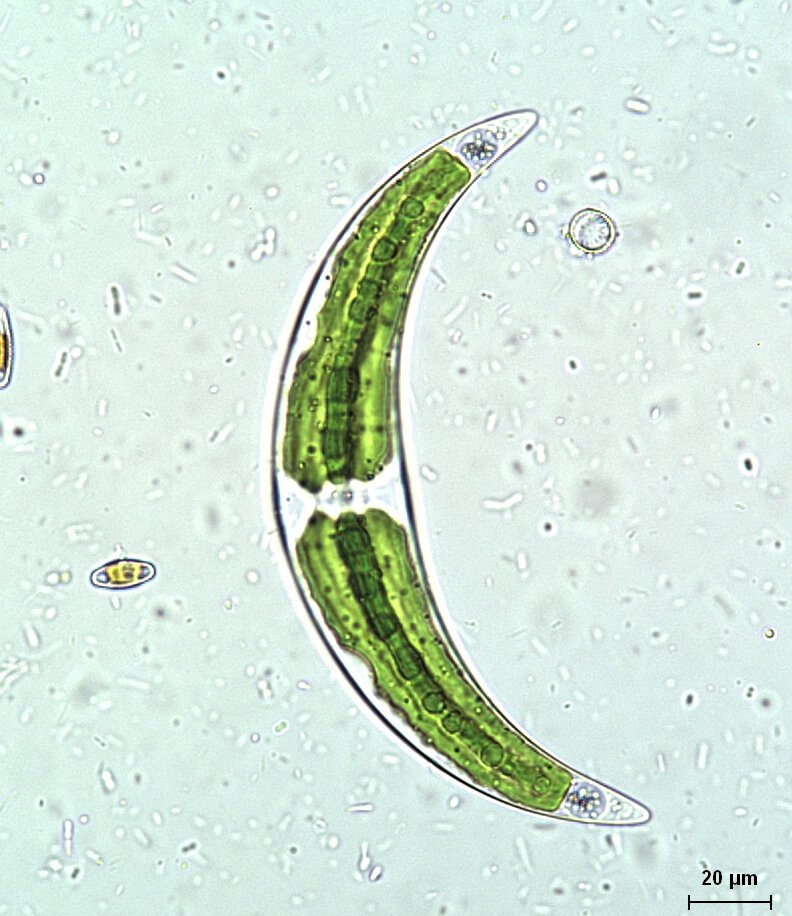 http://dbmuseblade.colorado.edu
Odd.: Charophyta Třída: Zygnematophyceae Řád: Desmidiales
Xanthidium sp.
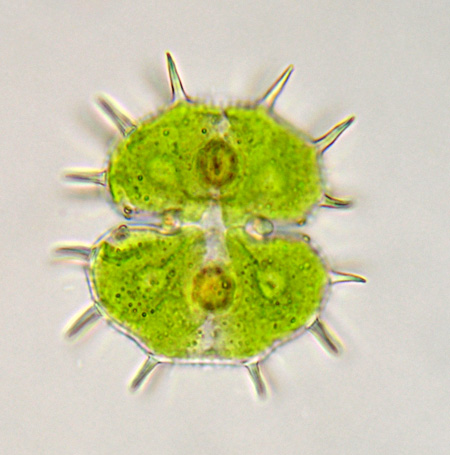 http://www.desmids.nl
Odd.: Charophyta Třída: Zygnematophyceae Řád: Desmidiales
Pleurotaenium sp.
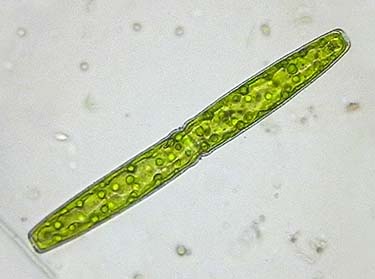 http://www.desmids.nl
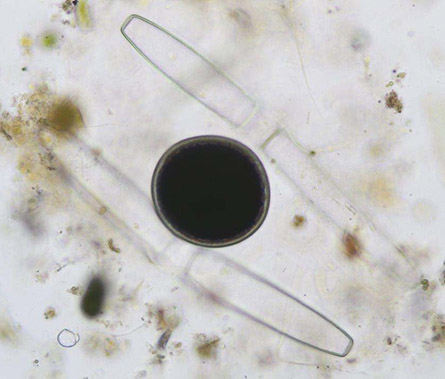 zygospora
Děkuji za pozornost
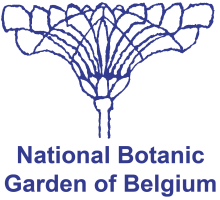